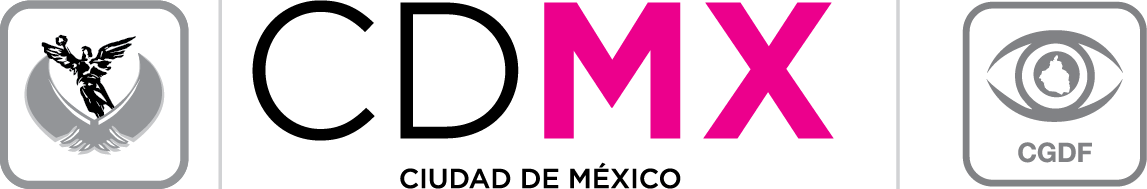 Protocolo de Verificación y Supervisión del 
“Programa Emergente de Abasto de agua potable, Servicio Gratuito”

(28 de enero – 1 de febrero)
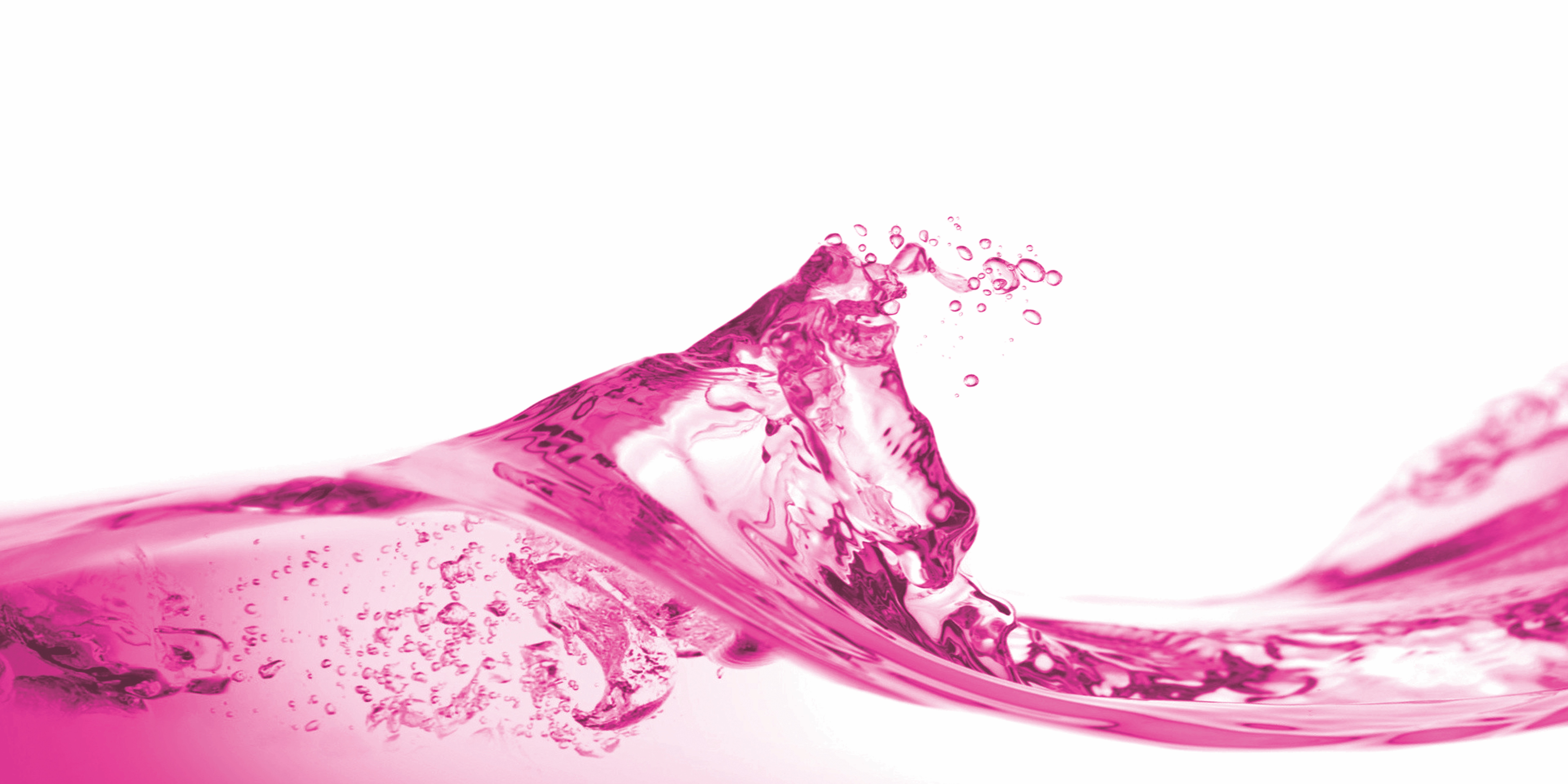 Enero 2016
02
ÍNDICE
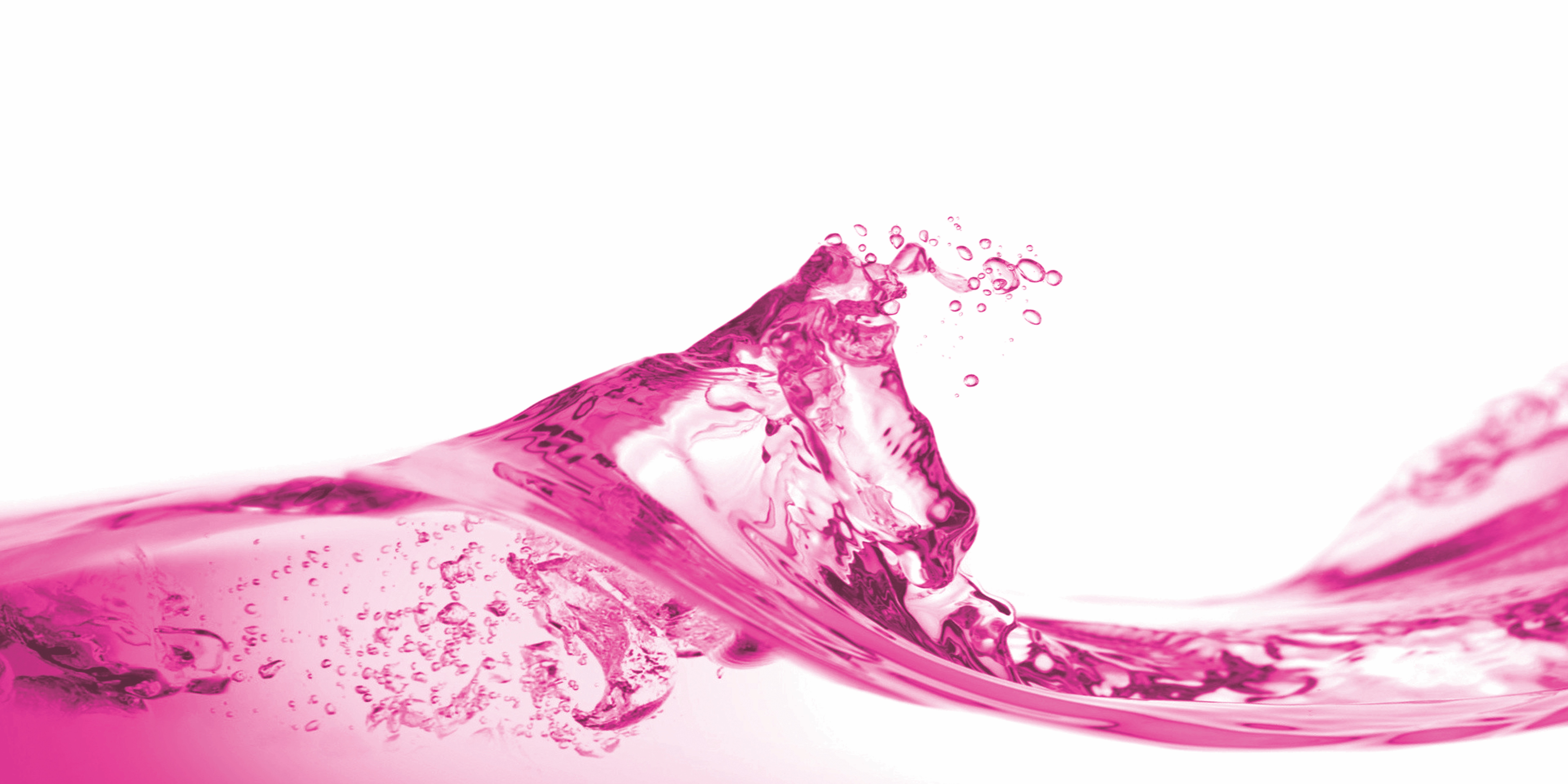 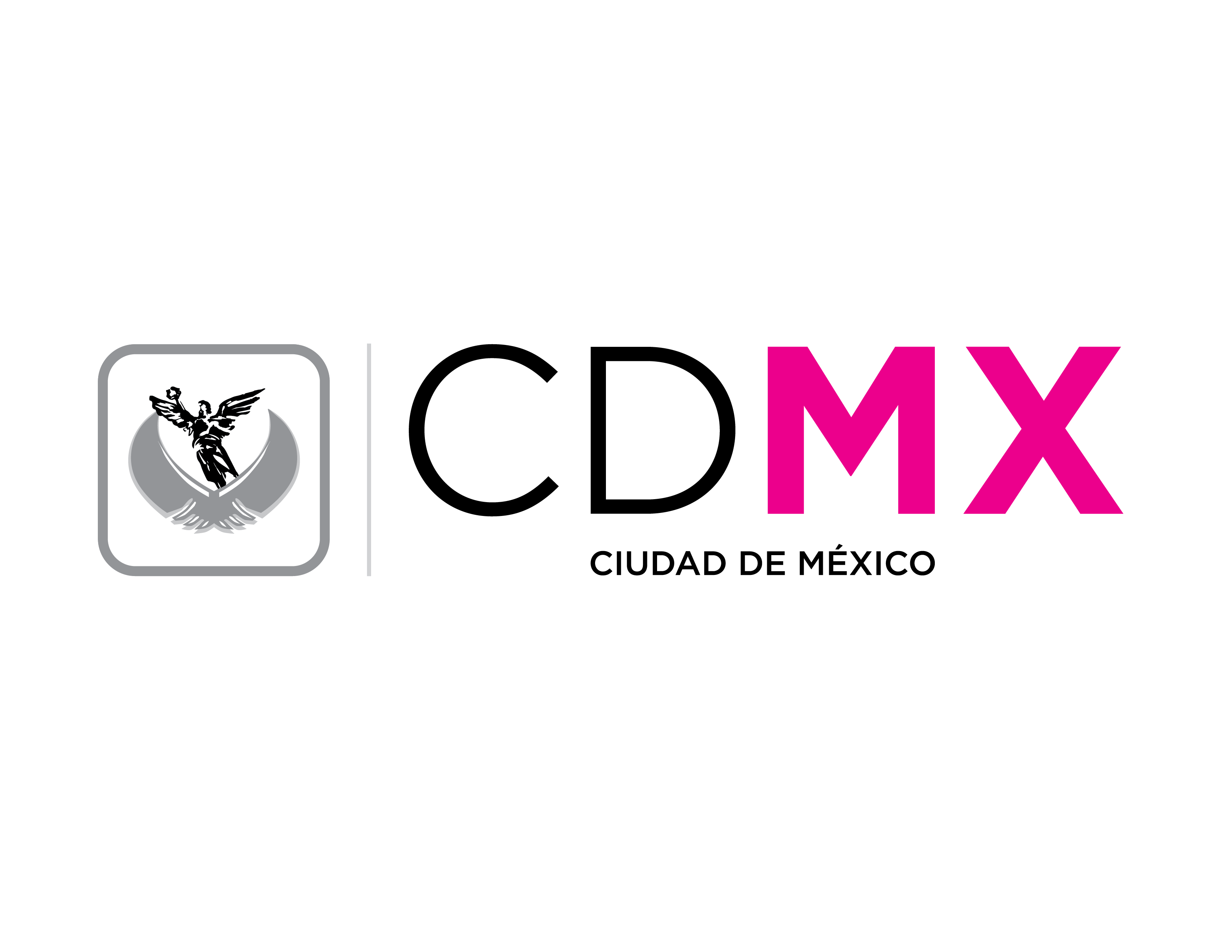 03
I. Objetivo
Supervisar y garantizar la gratuidad del suministro de agua potable.
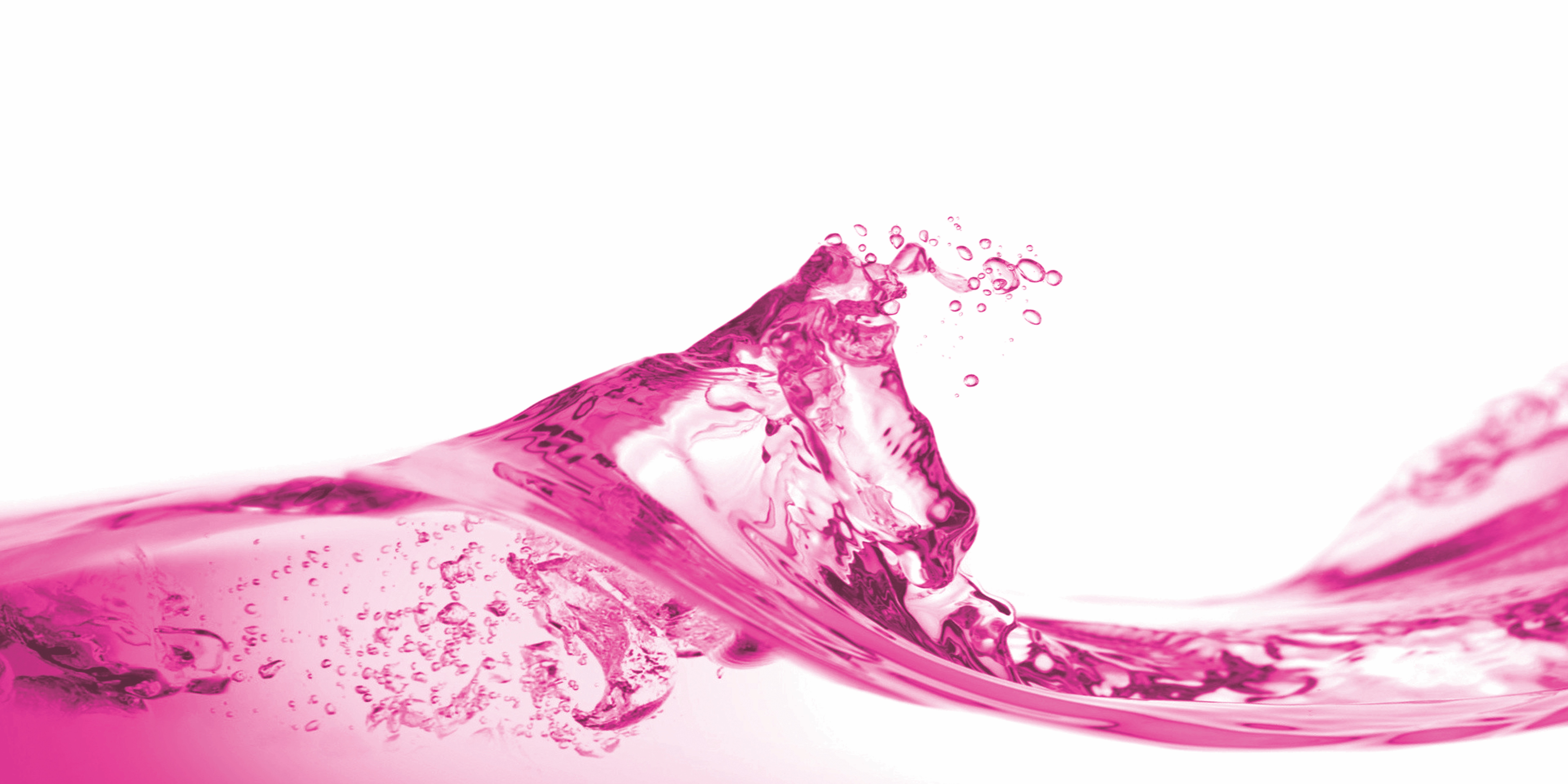 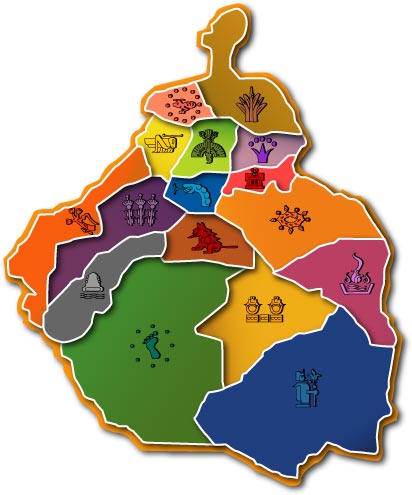 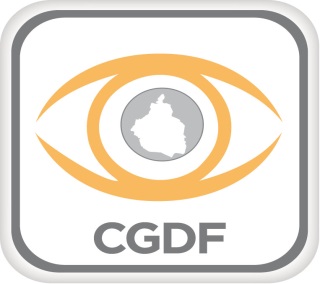 Dotación a los domicilios.
Vigilancia del programa.
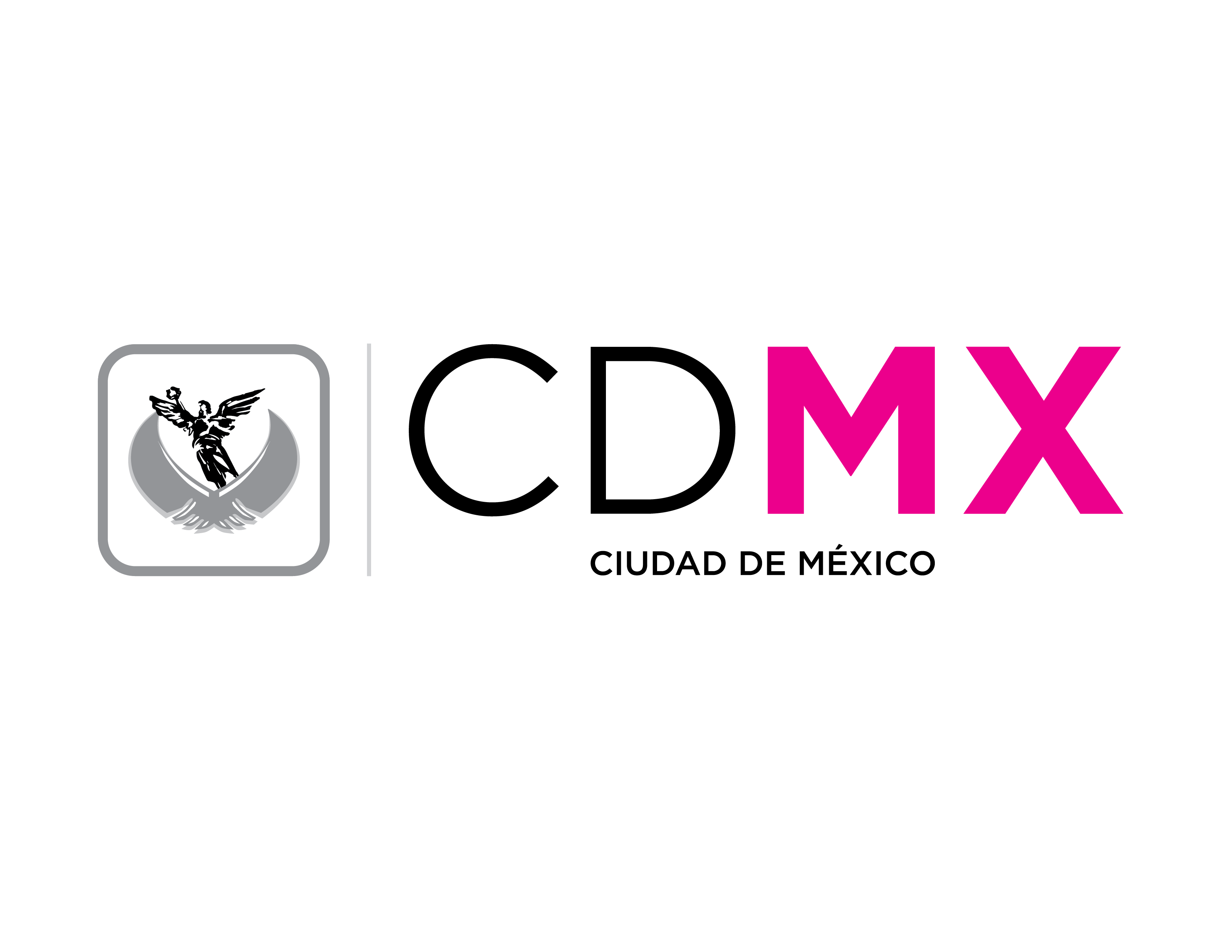 04
II. Ejes Estratégicos
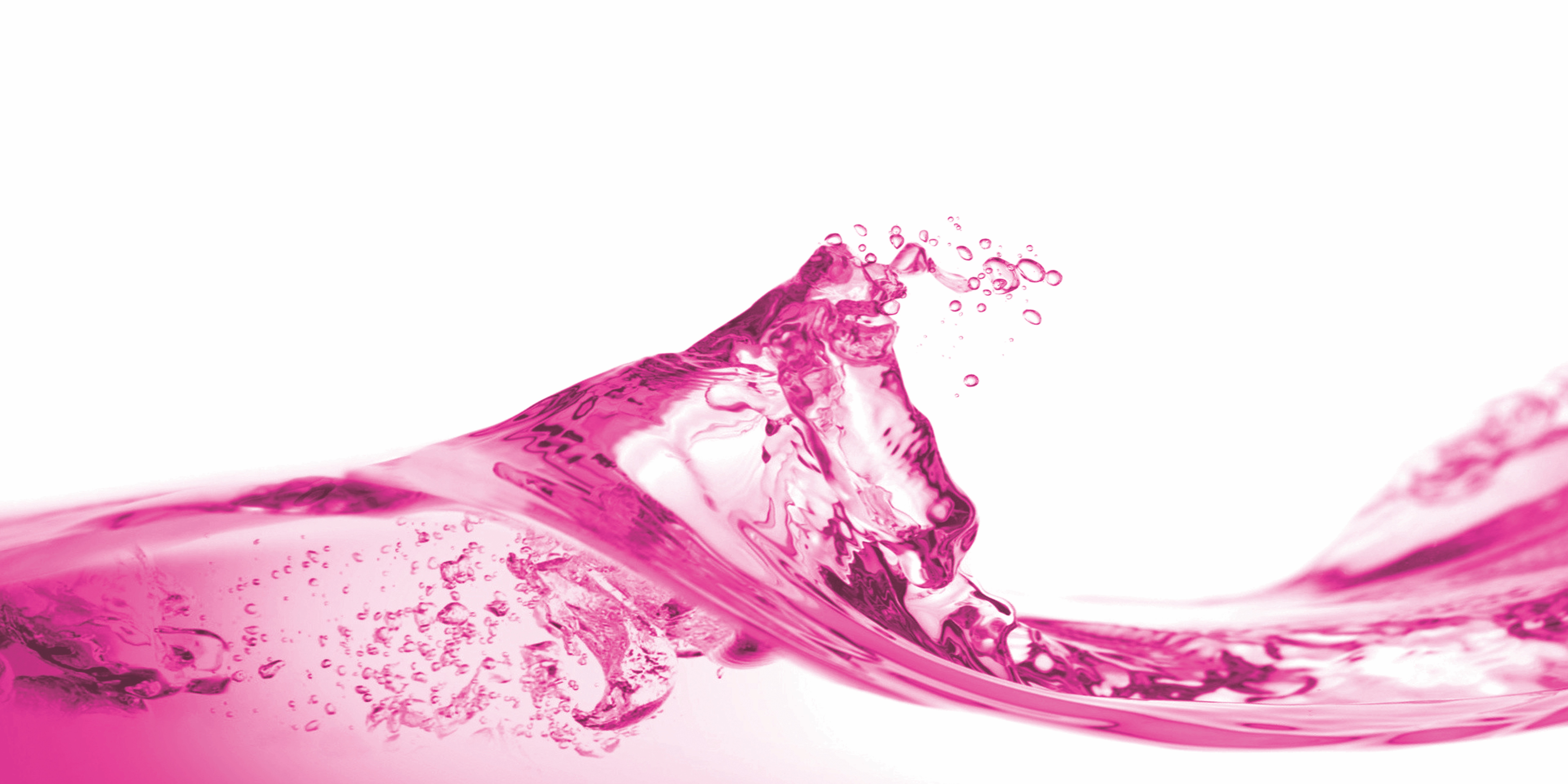 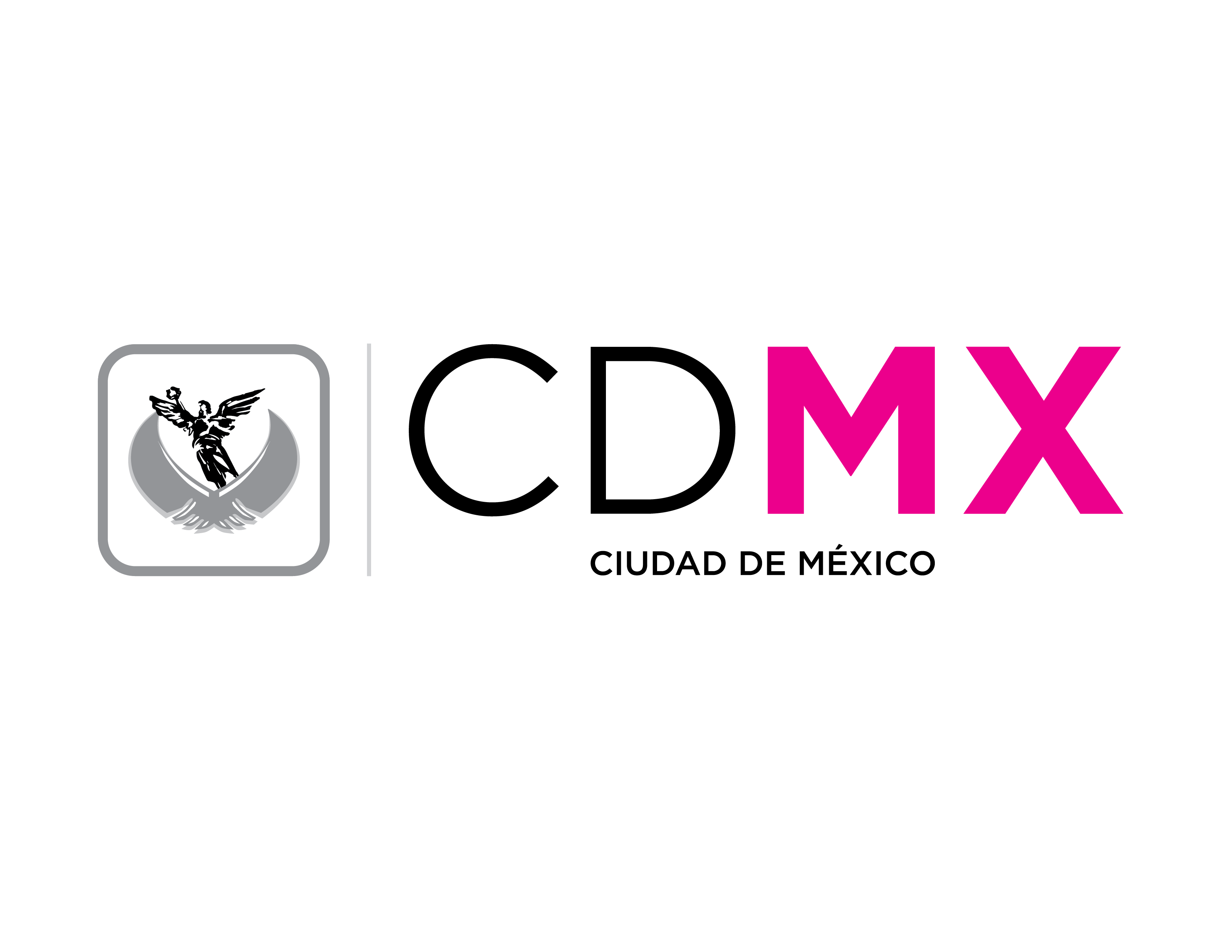 05
II. Ejes Estratégicos
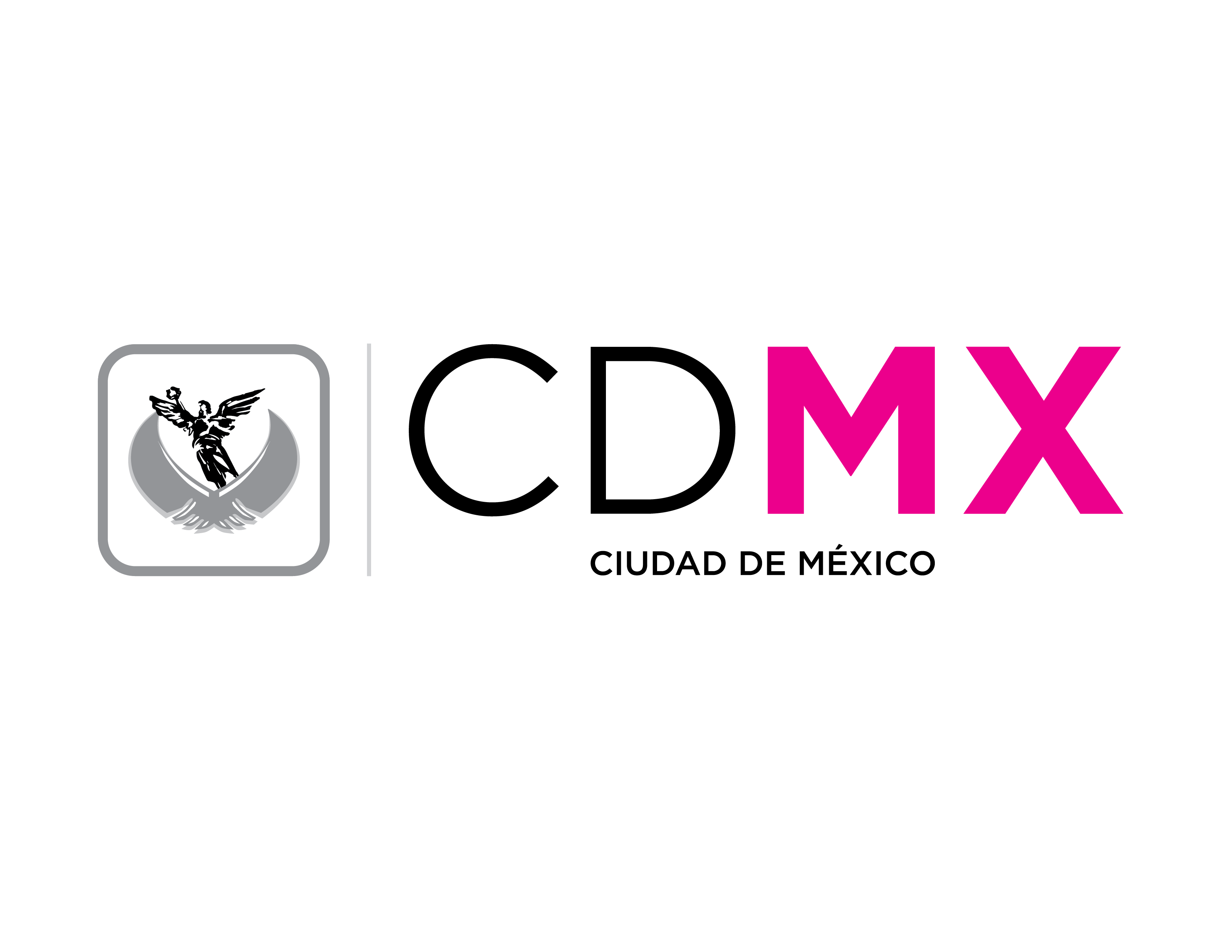 06
III. Actores
Gestiona los problemas de carácter político en las Delegaciones
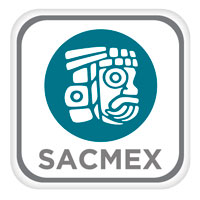 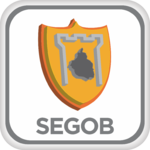 Suministro de agua.
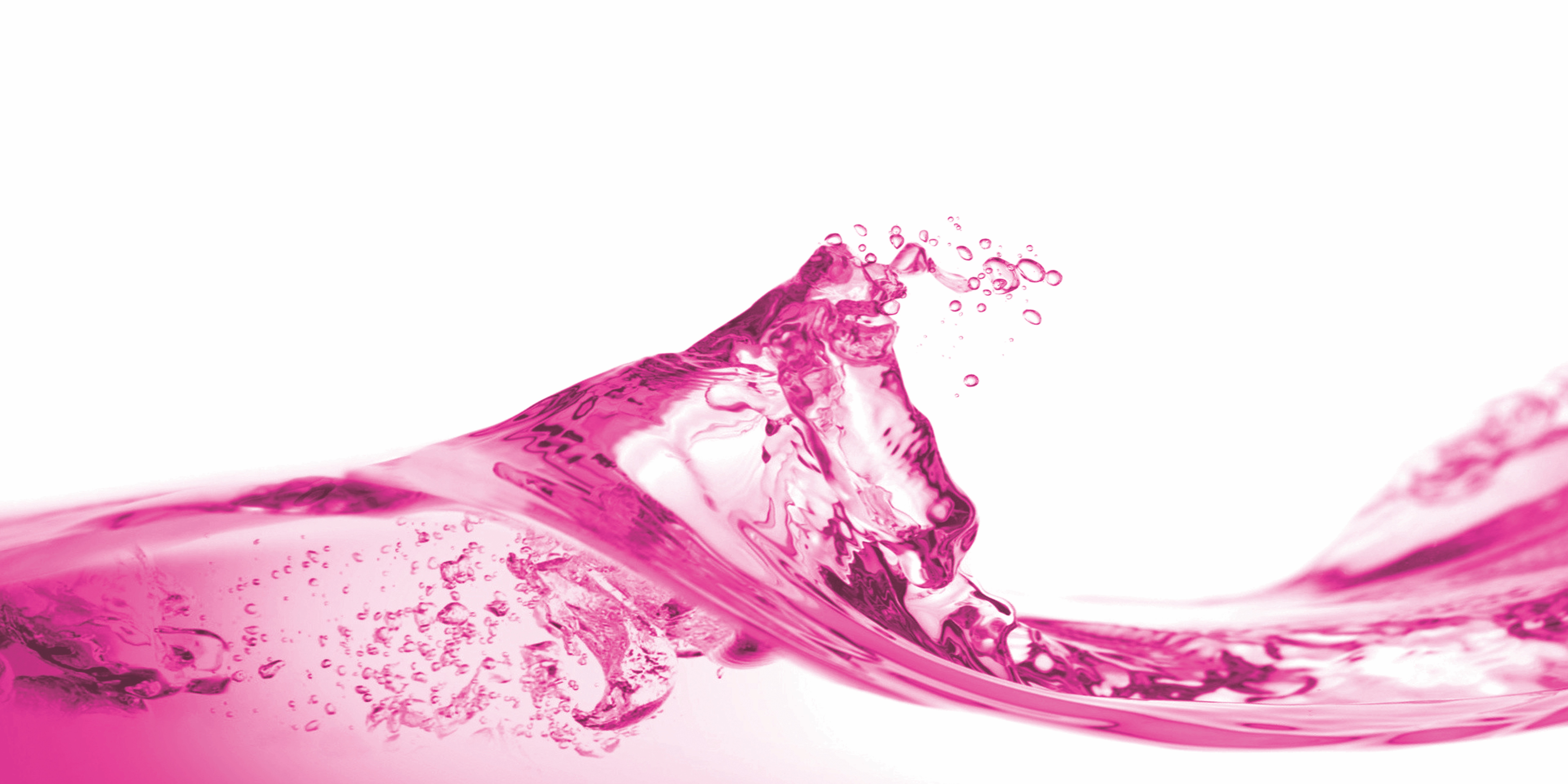 Atiende las necesidades de la APDF.
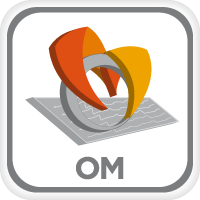 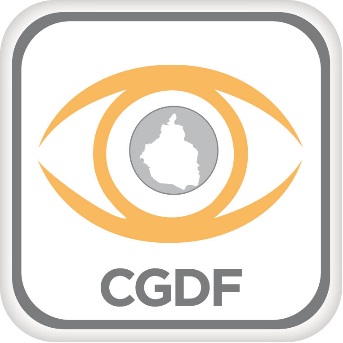 Vigila y supervisa.
Brinda protección al Personal de la Contraloría General.
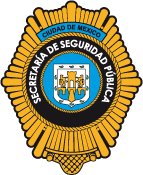 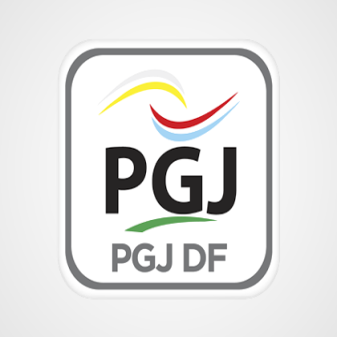 Coordinación para recibir puestas a disposición por hechos delictivos.
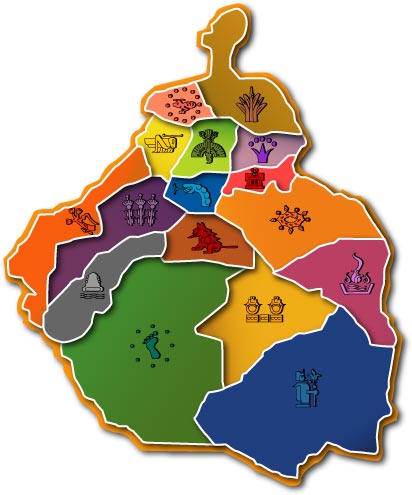 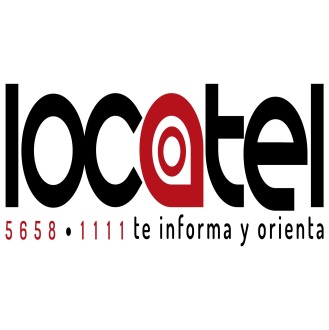 Informa y orienta a la ciudadanía.
Dota a los domicilios.
DELEGACIONES
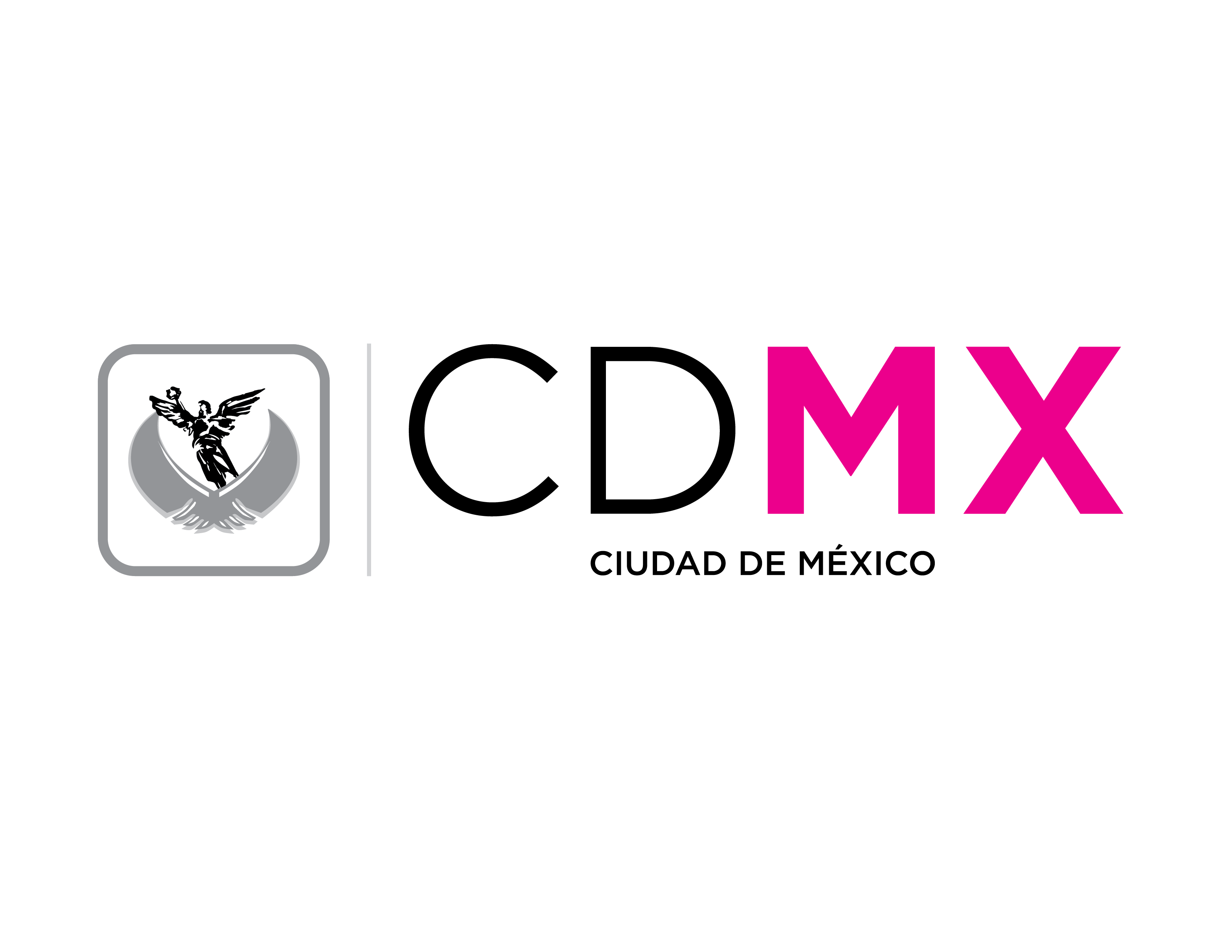 07
IV. Esquema de operación
Entrega de agua.
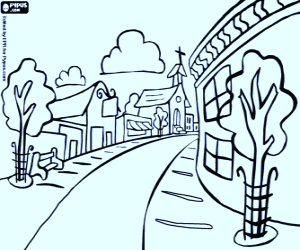 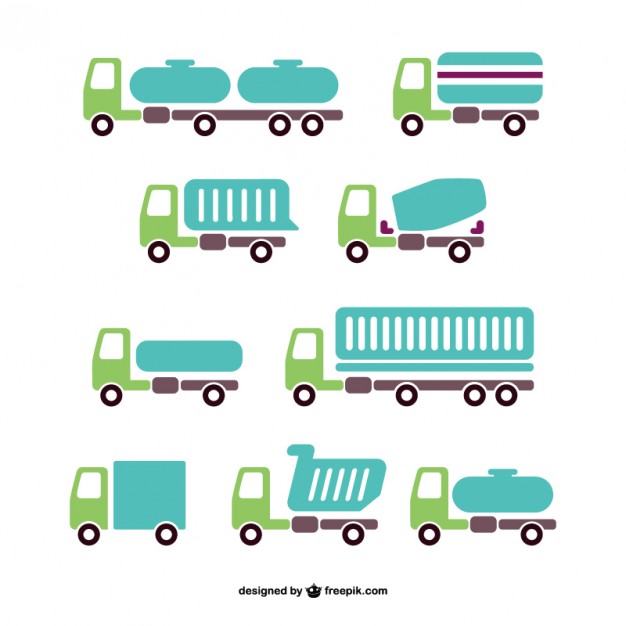 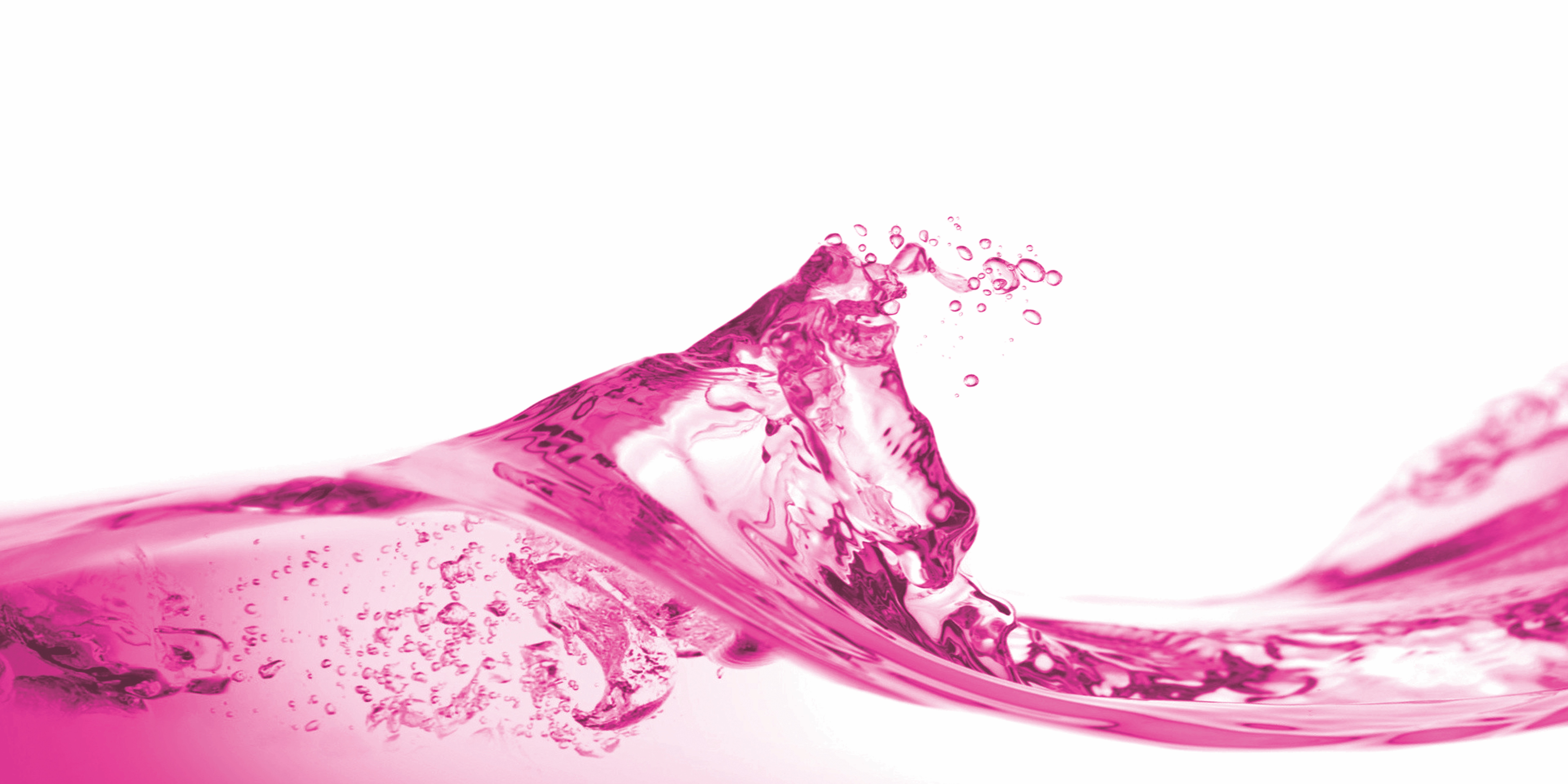 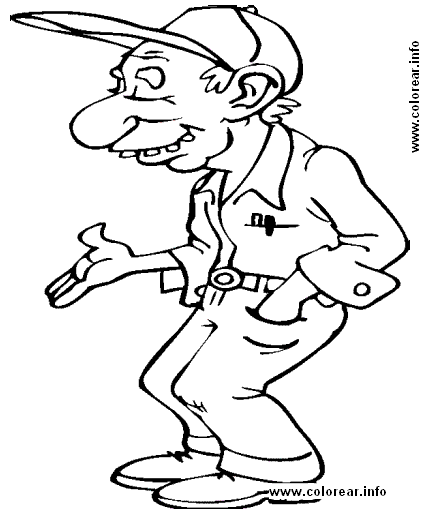 Supervisión
Colonias
Origen
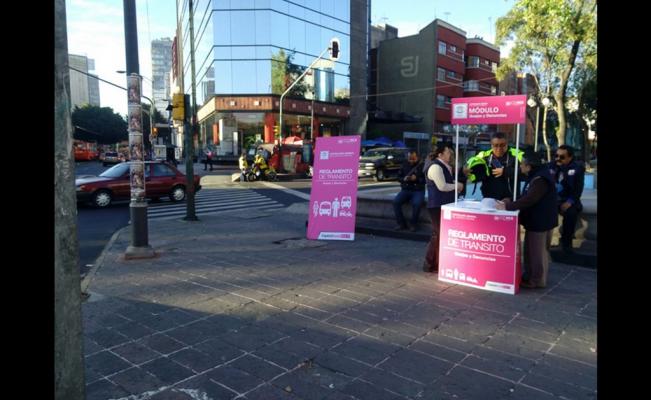 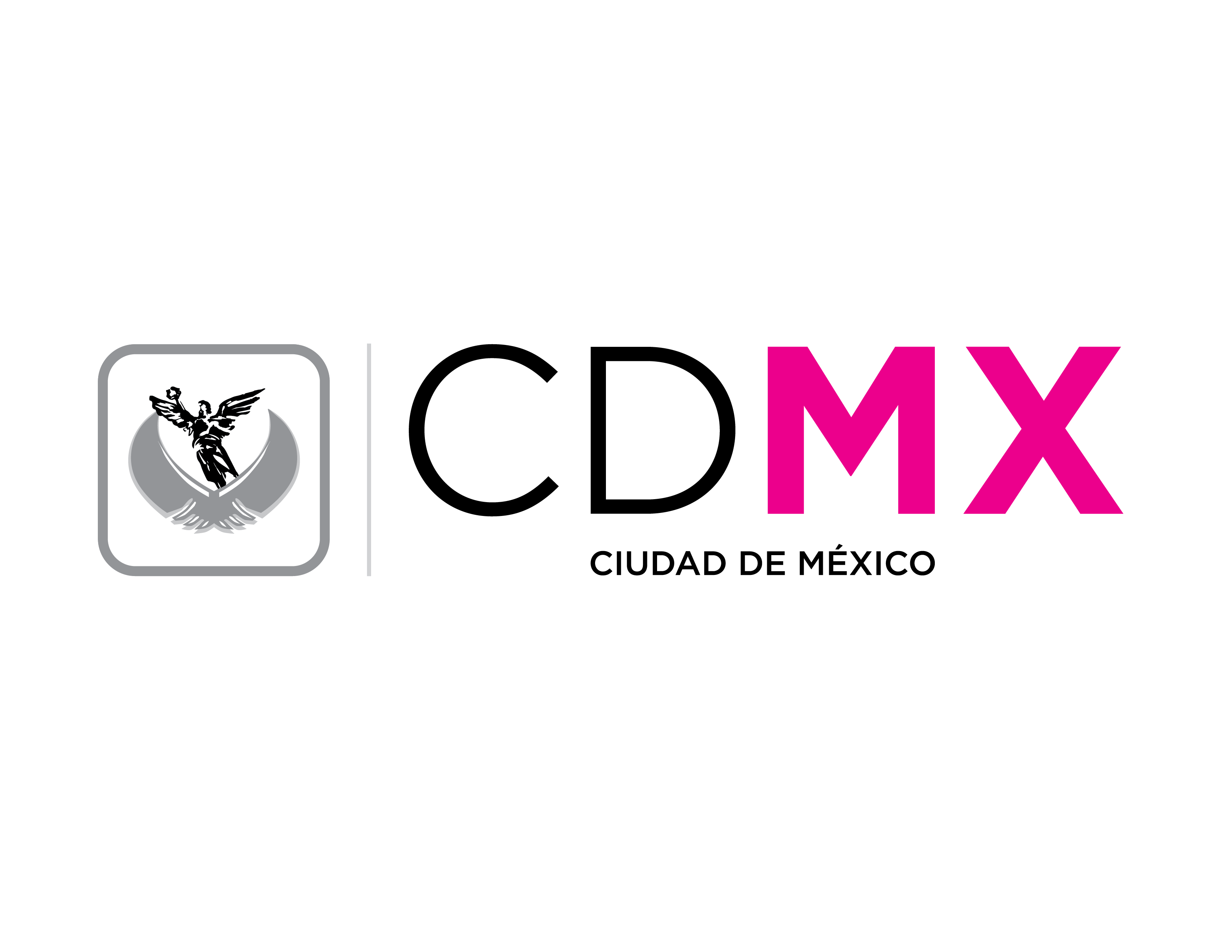 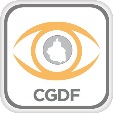 Módulos
08
IV. Esquema de operación
Abastecimiento de agua
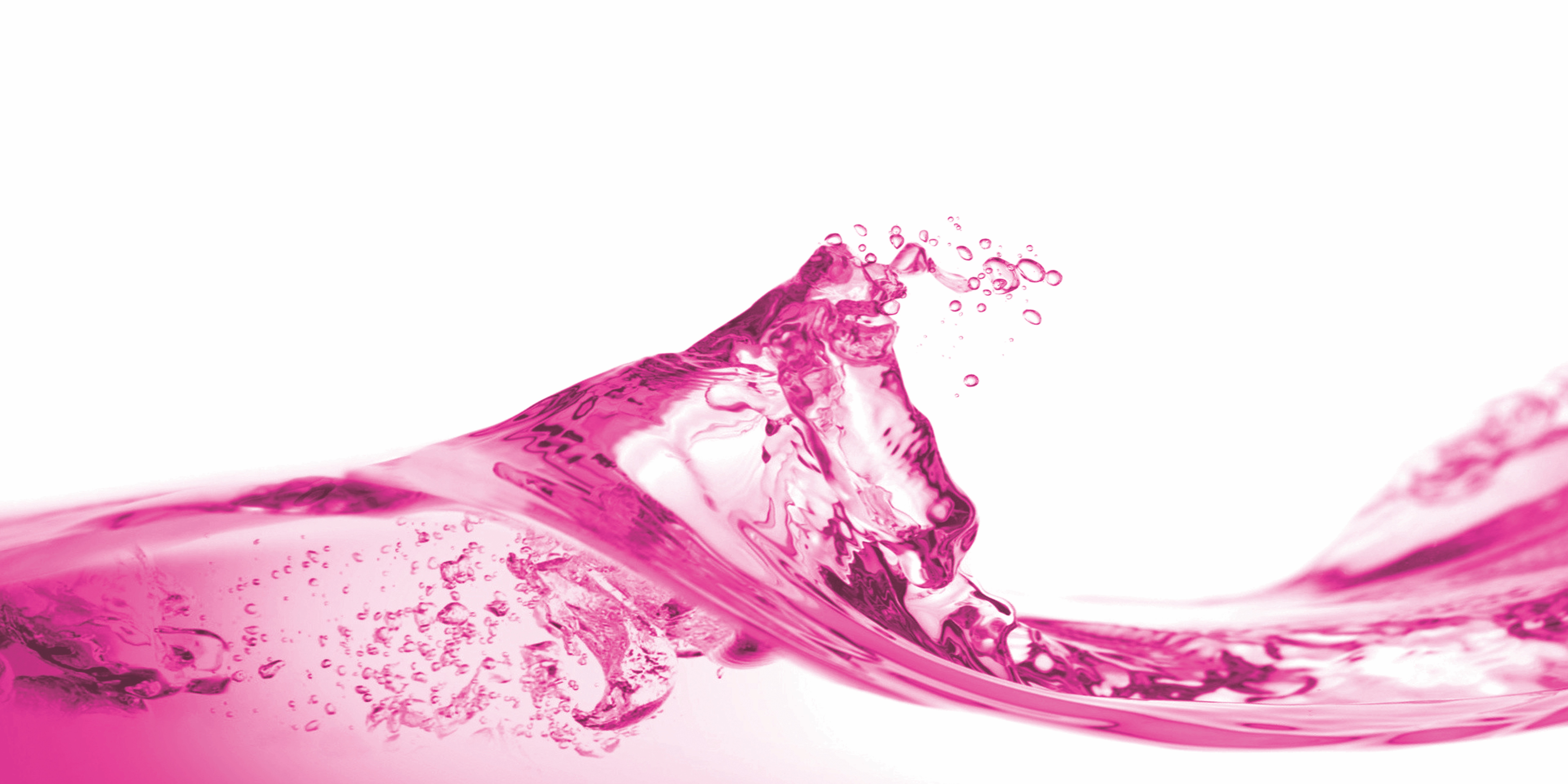 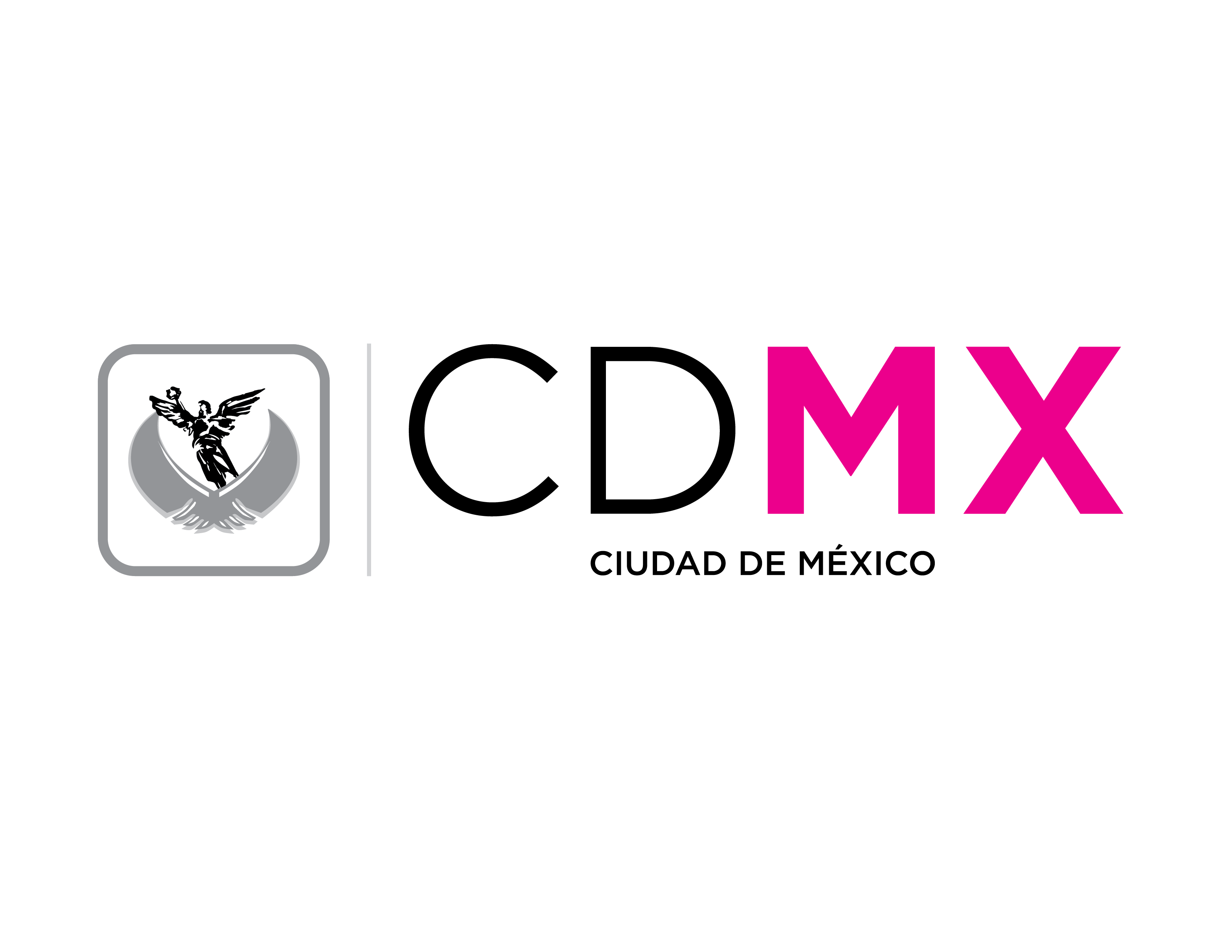 09
Esquema operativo del programa.
Vigilancia del Suministro de agua a Pipas en las “garzas”
Verificación en tiempo real por parte de personal de la CG
Informe de Resultados
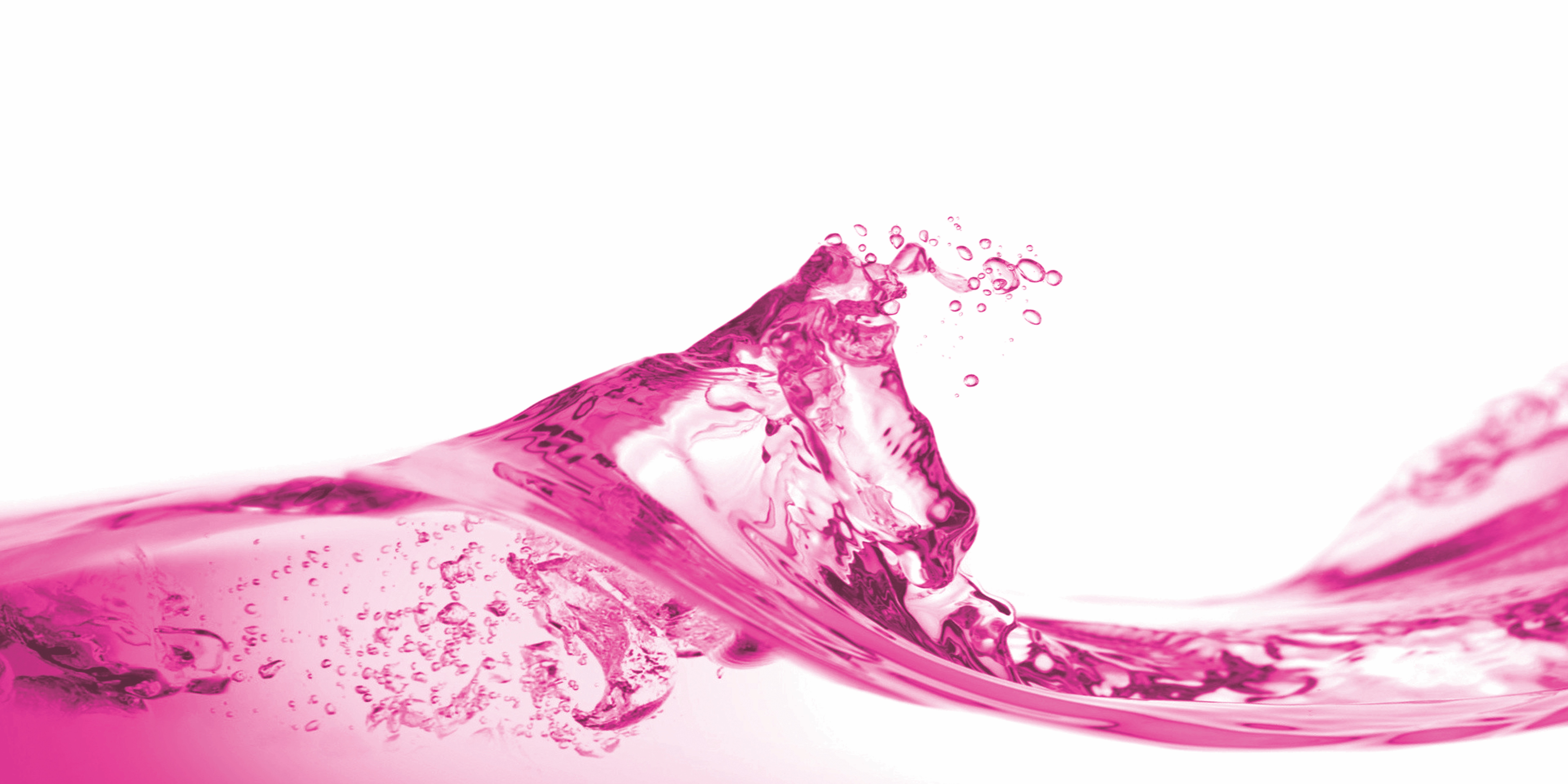 Instalación de Módulos de quejas
Seguimiento a las rutas de distribución
Evaluación de Resultados
Verificación de la entrega de agua
Supervisión de personal de la CG
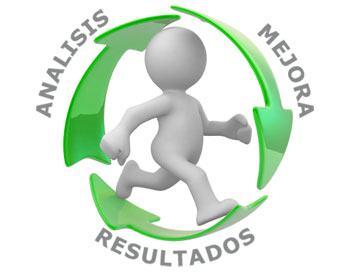 Vigilancia de la gratuidad del Programa
Seguimiento a las solicitudes de la ciudadanía
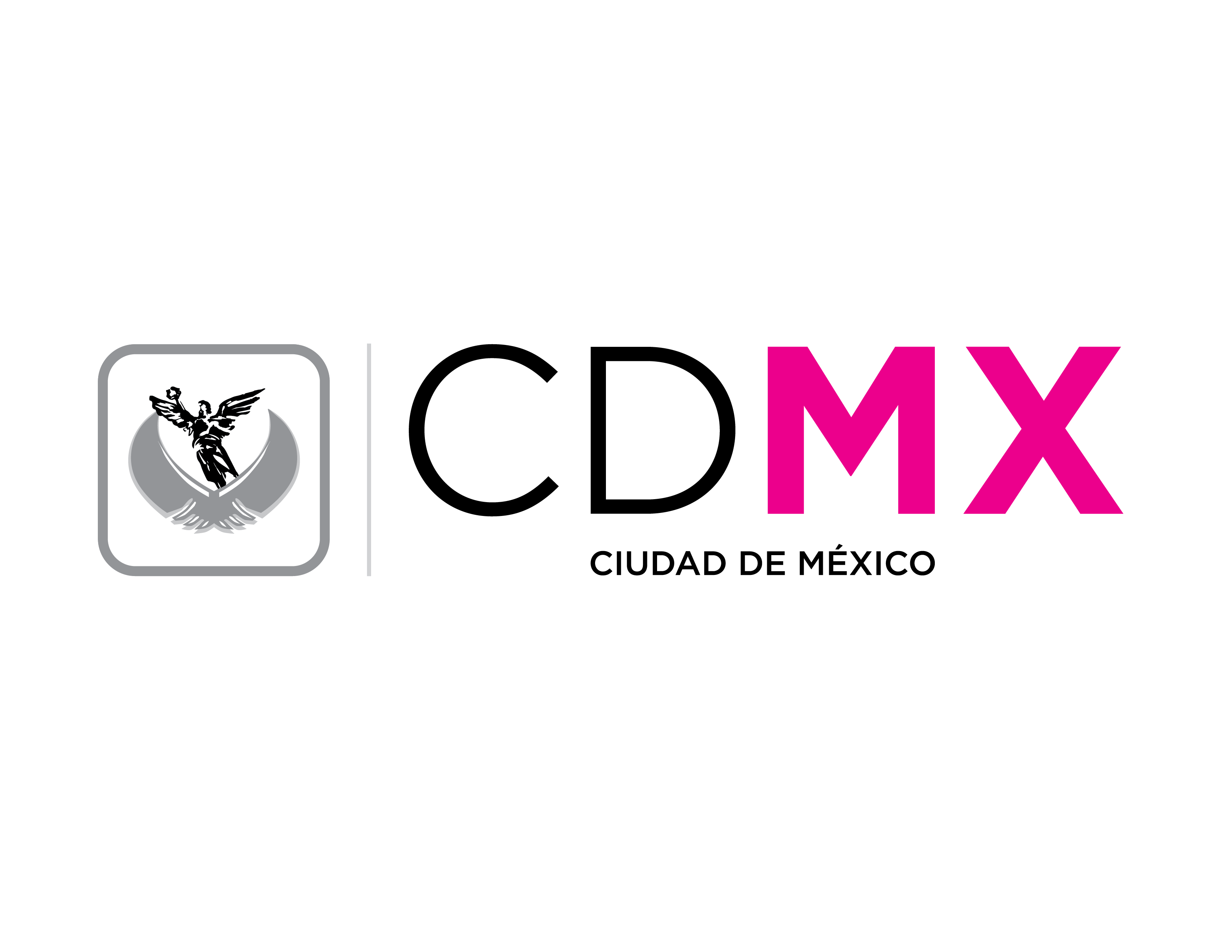 10
Recepción de Quejas y Denuncias
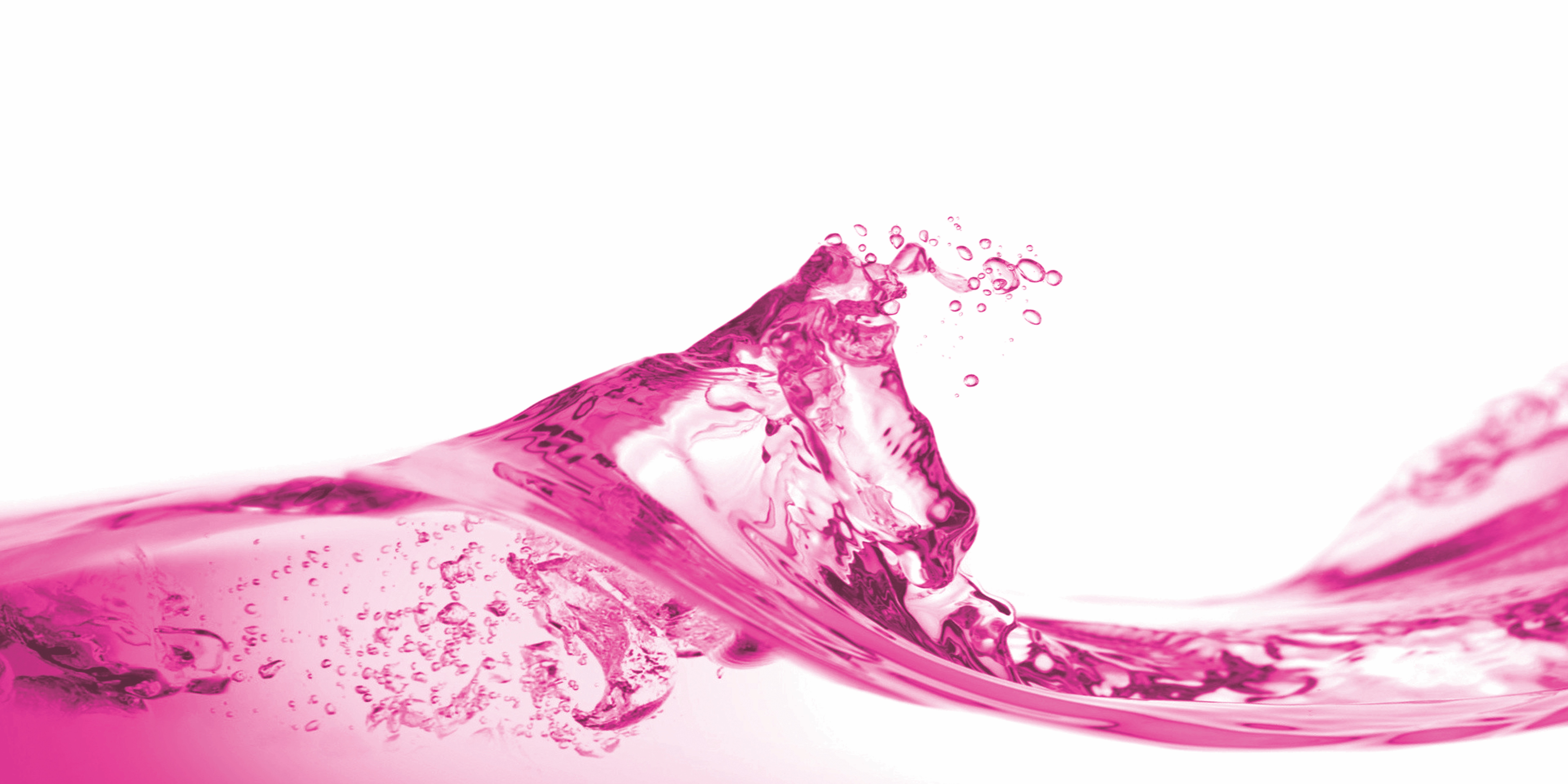 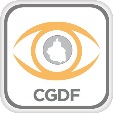 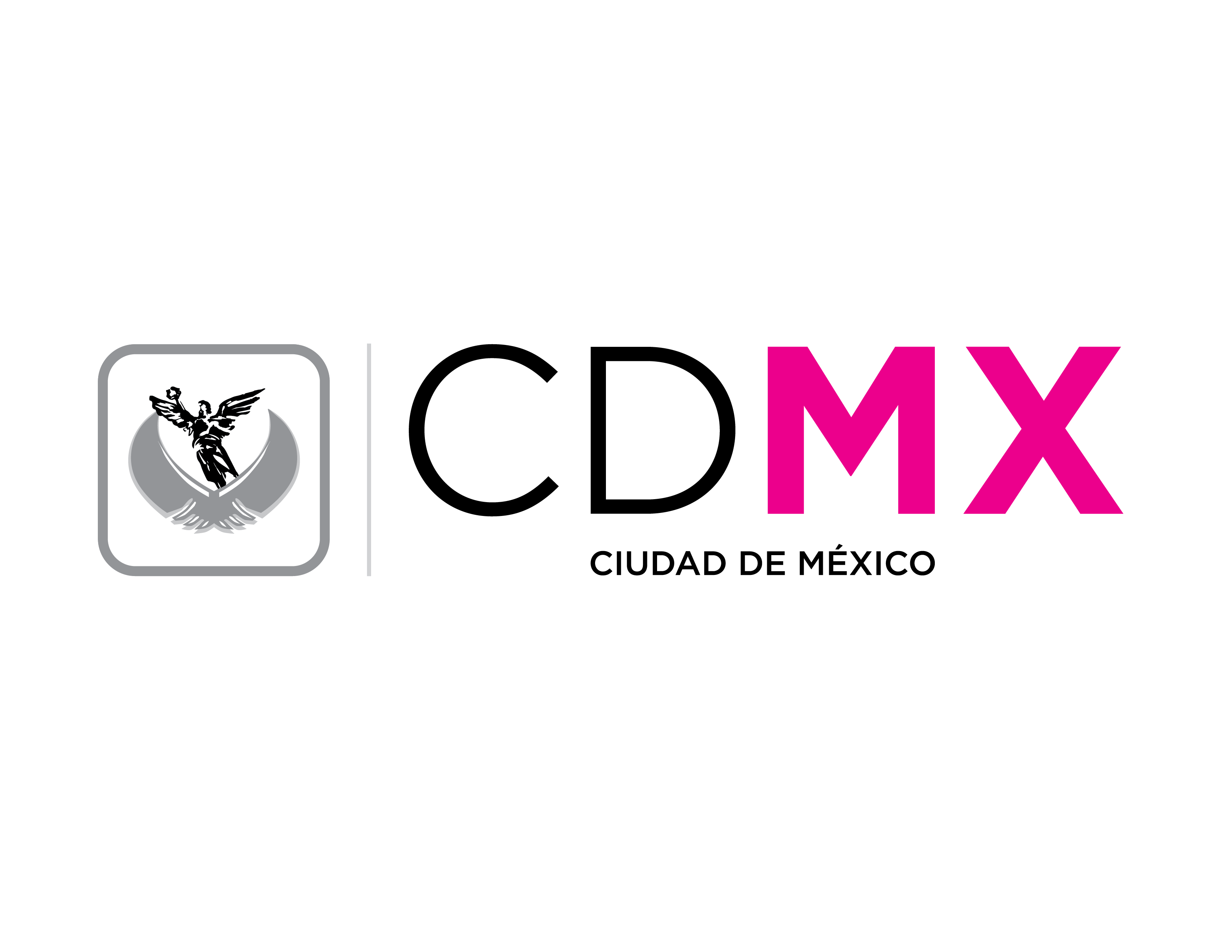 11
V. Ruta crítica
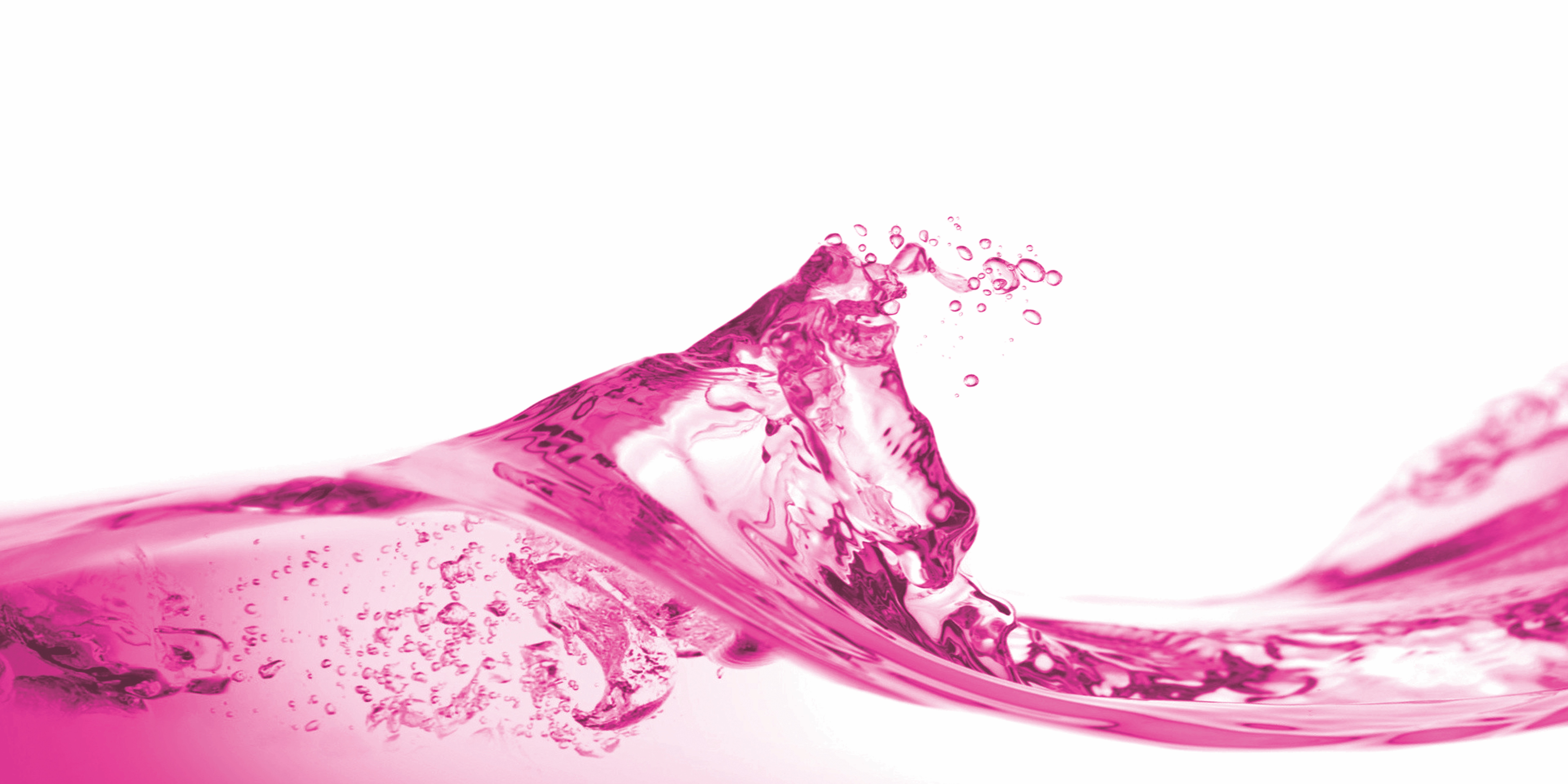 Vigilancia del Suministro de agua a Pipas en las “garzas” 
Verificación en tiempo real por parte de personal de la CG
Informe de Resultados 
Evaluación de Resultados
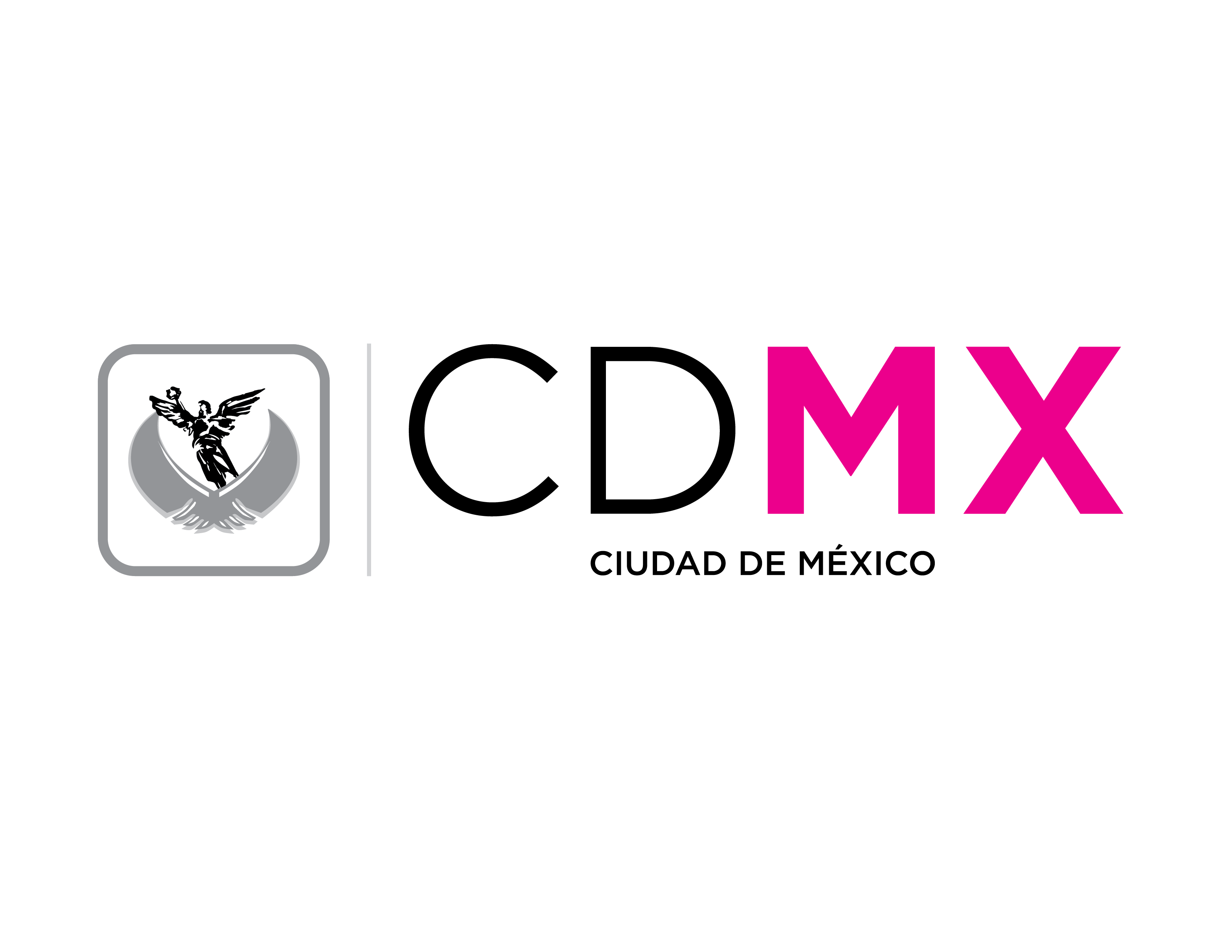 12
VI. Imagen Gráfica
Módulo de Quejas
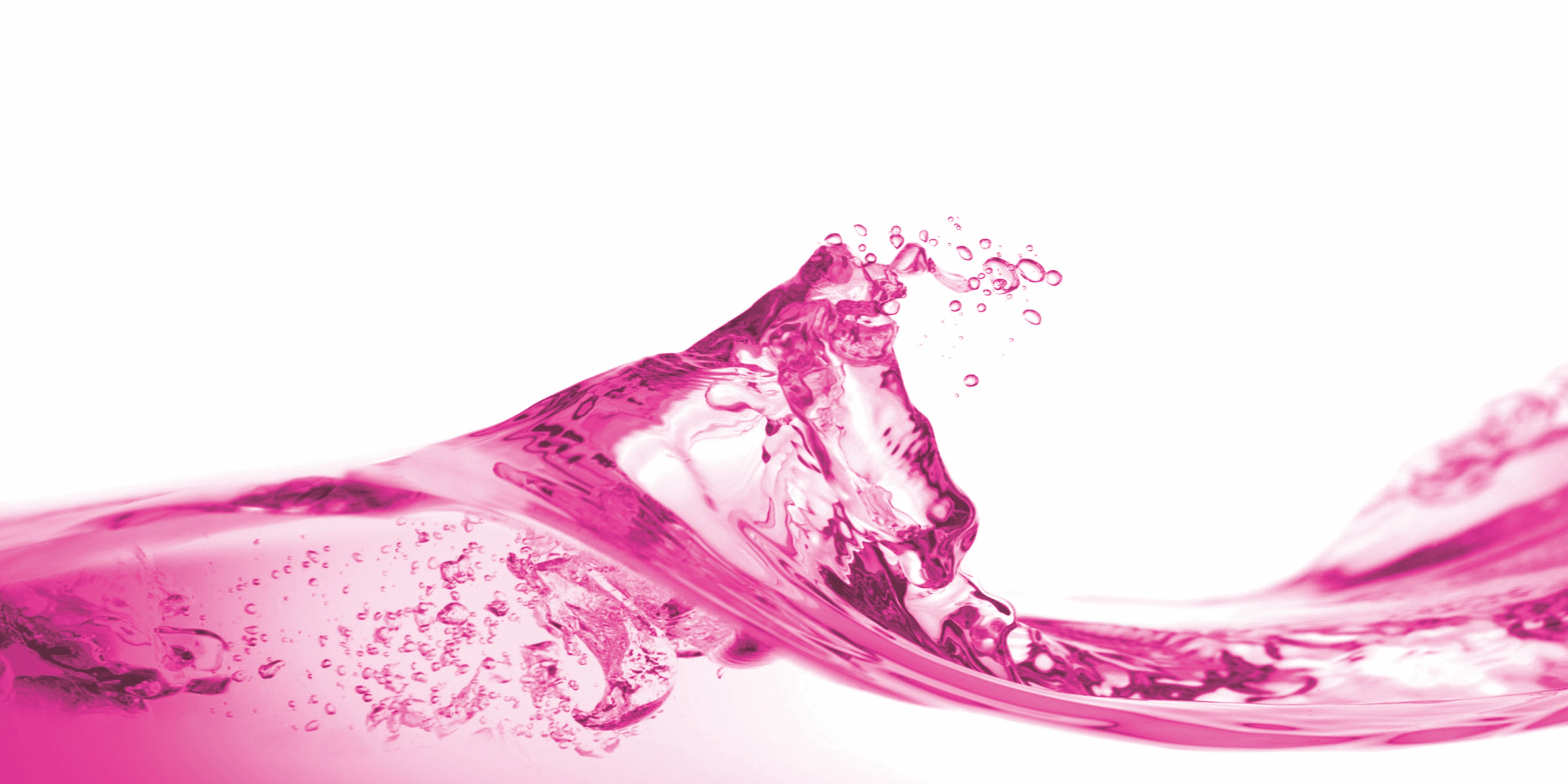 Autoadehirible Cabezal
Medida: 125 cm de ancho
por 30 cm de largo
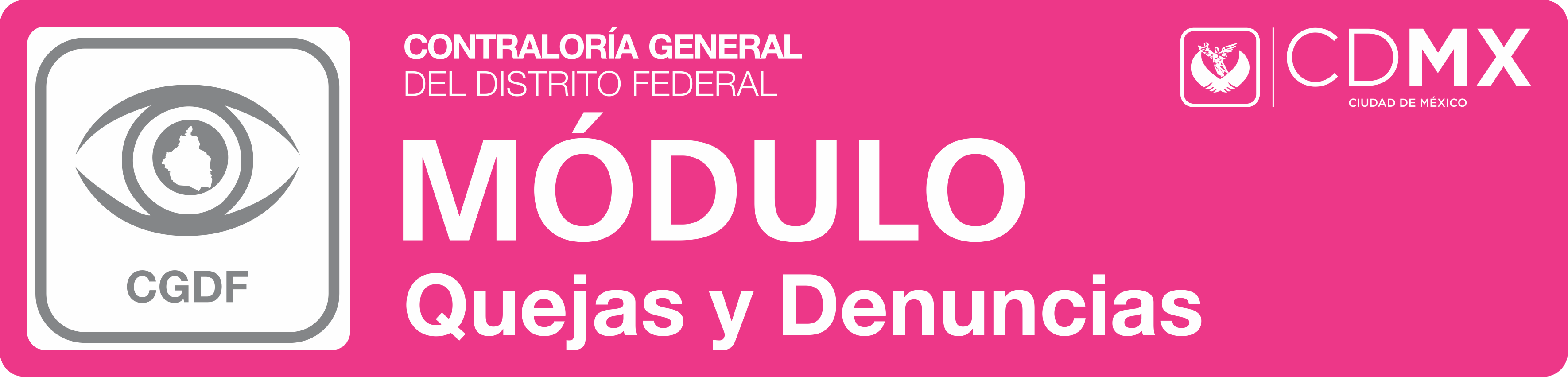 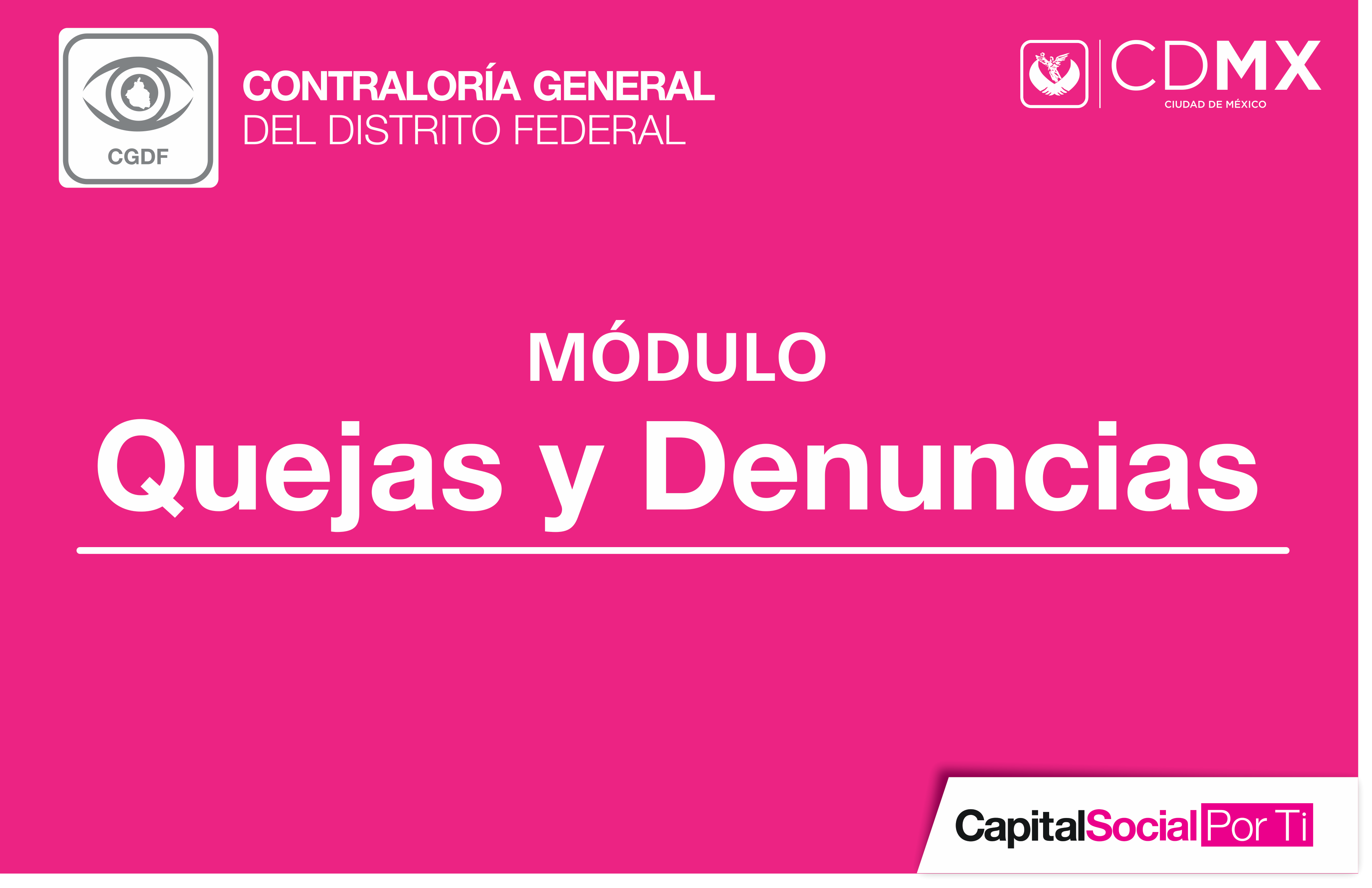 Autoadehirible Cuerpo
Medida: 125 cm de ancho
por 80 cm de largo
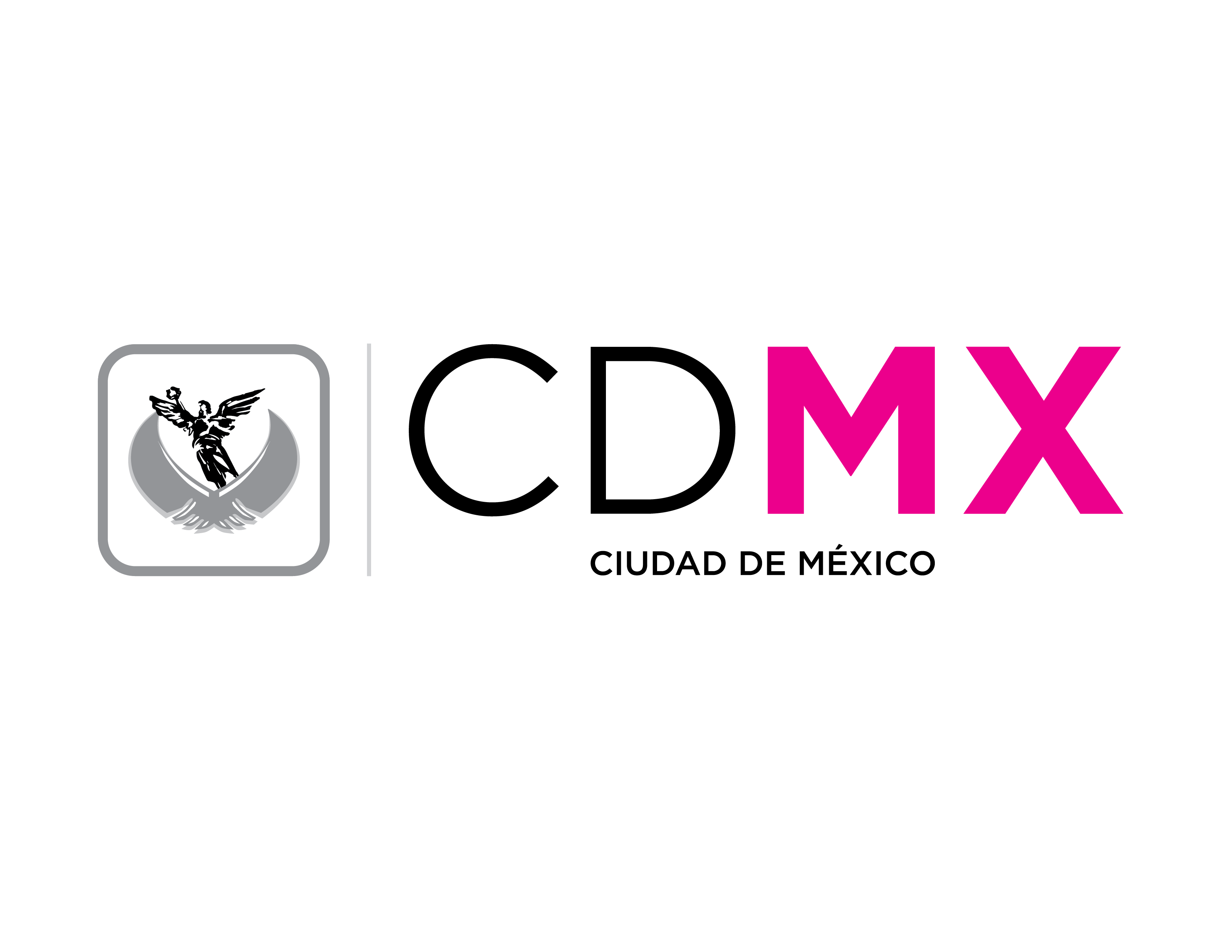 13
Lona
Lona para Pipa
Medida: 120 cm de ancho
por 50 cm de largo
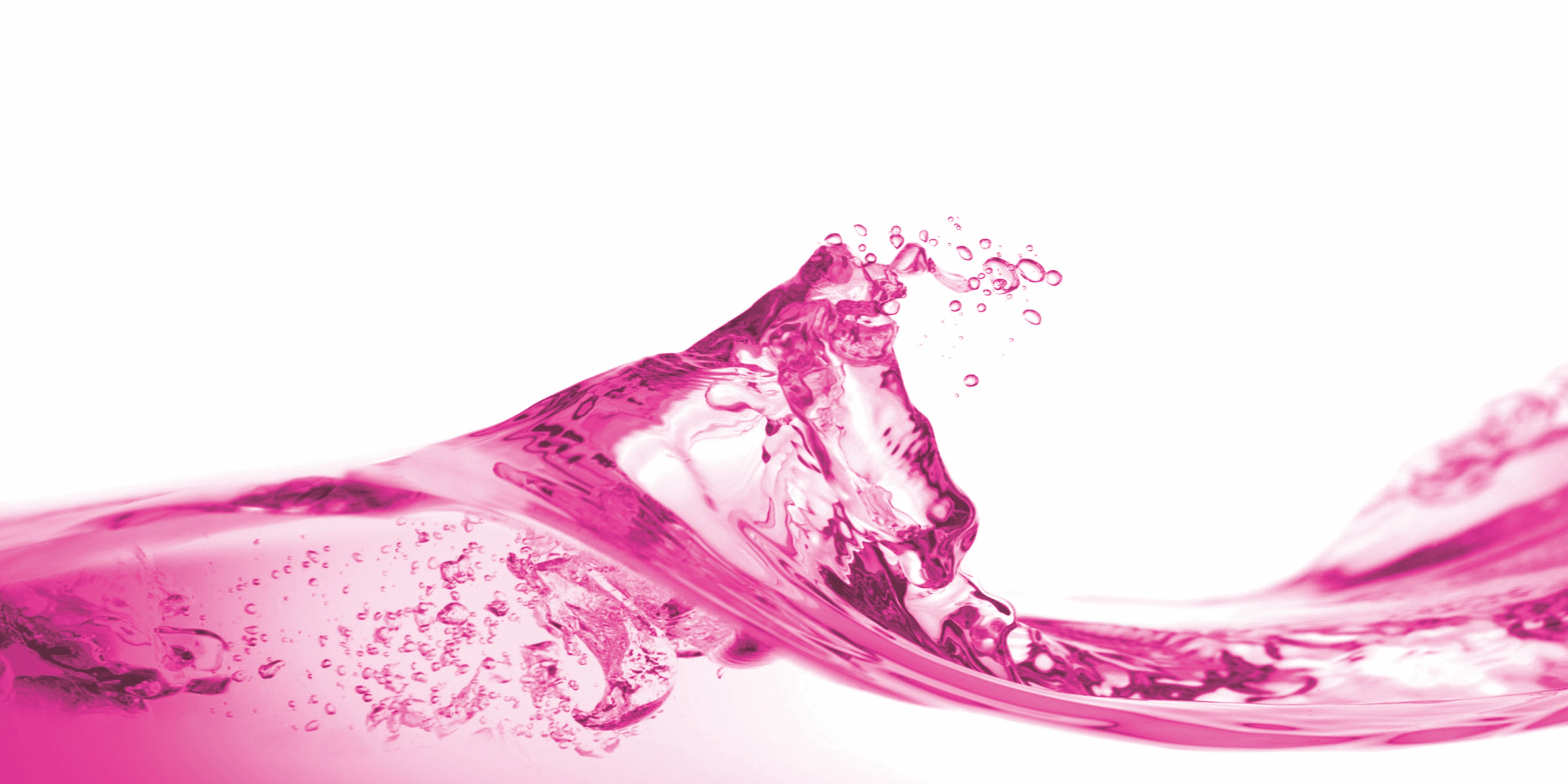 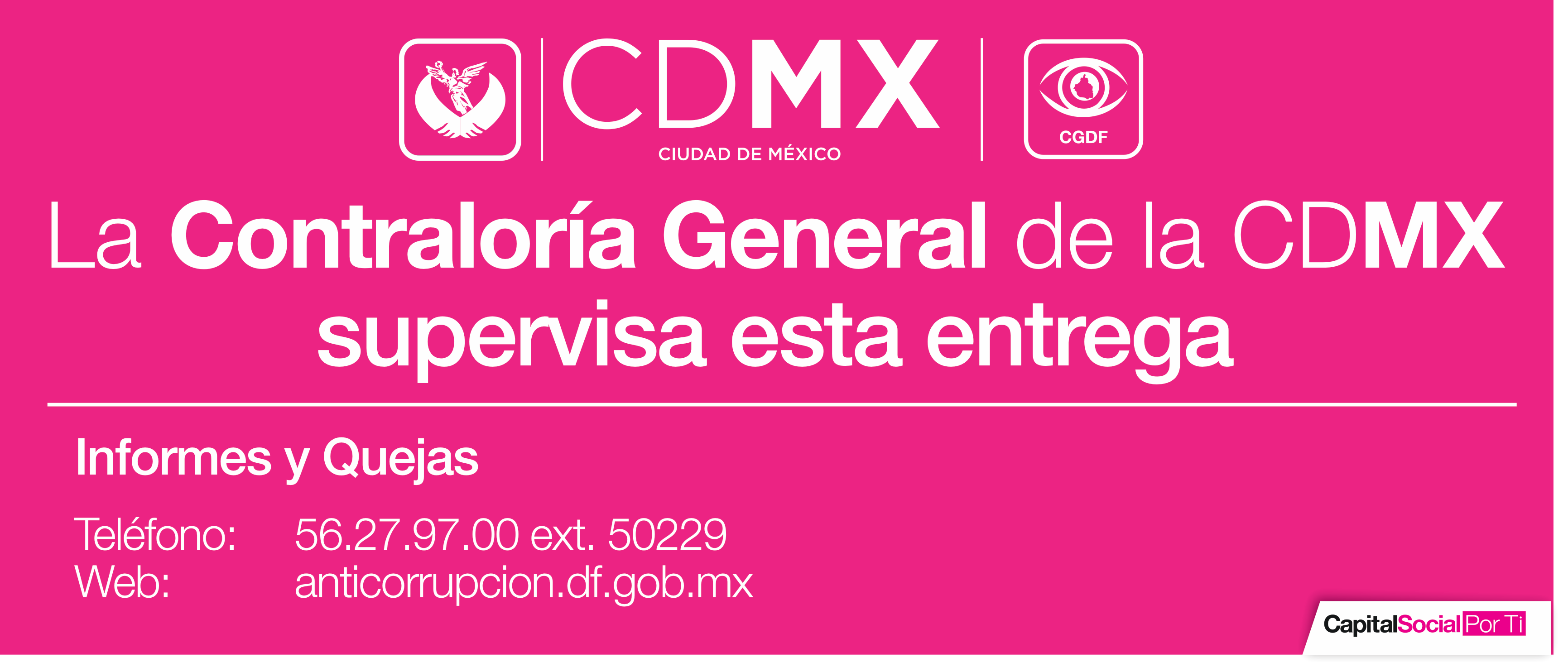 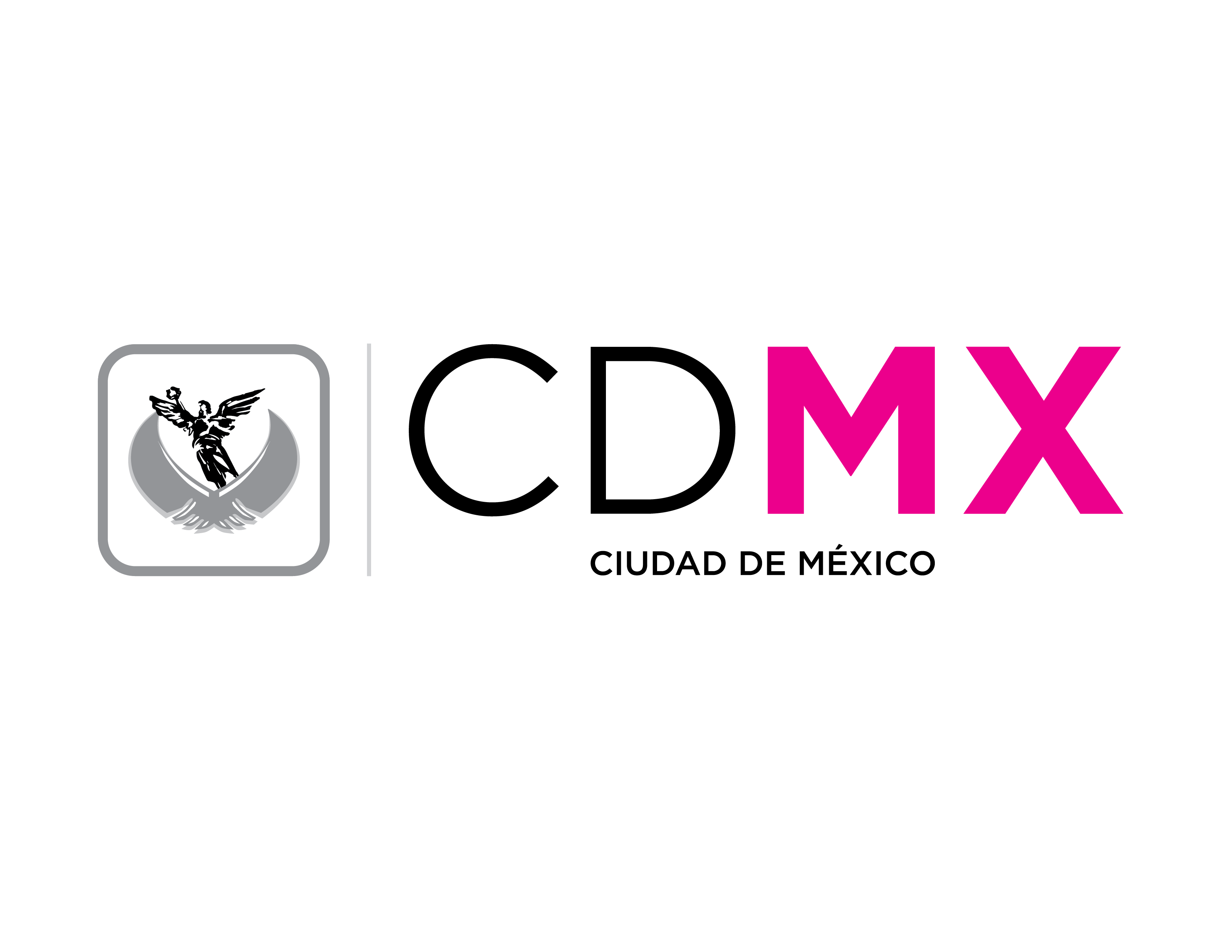 14
Cartulina
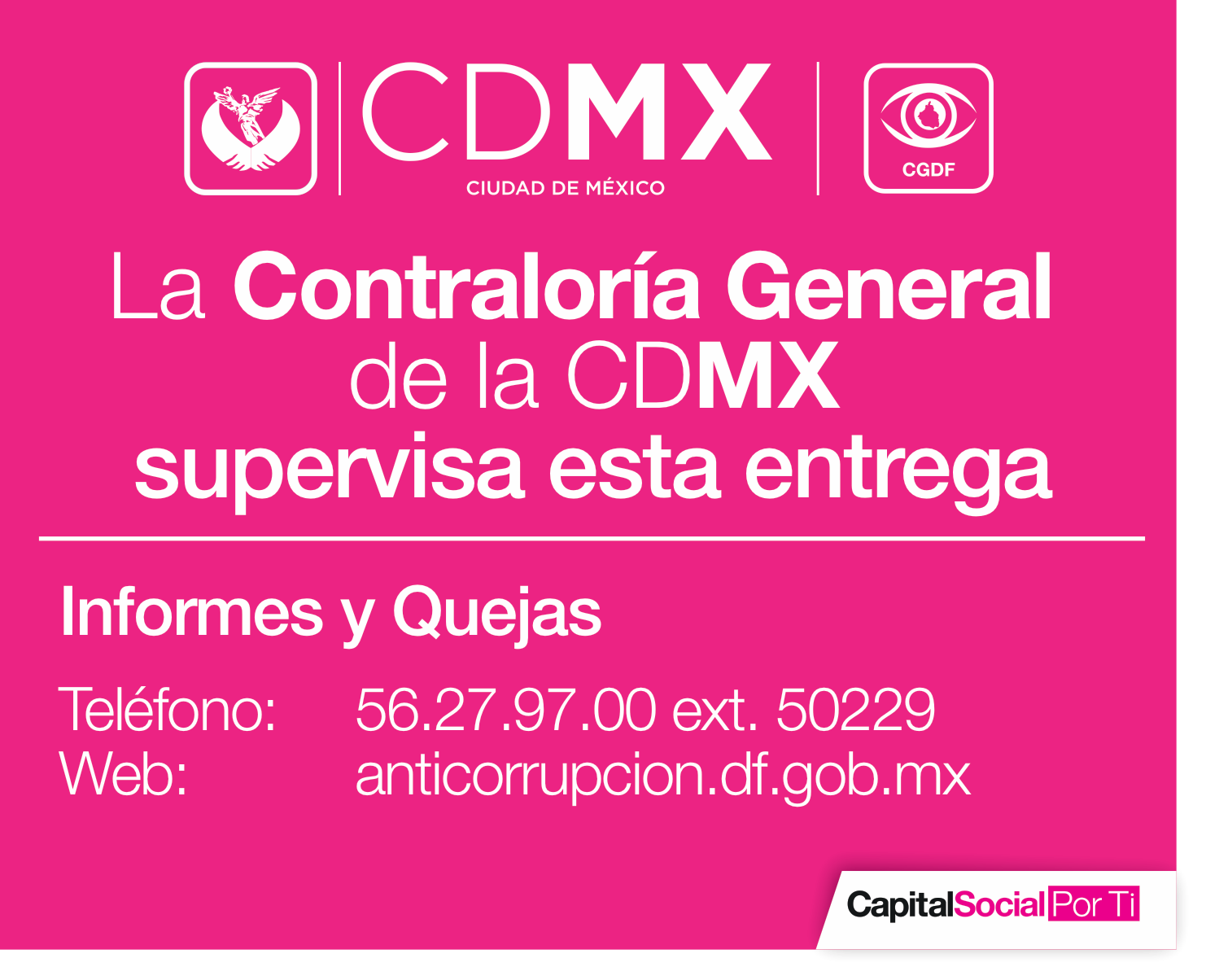 Cartulina para cabina de la Pipa

Medida: 50 cm de ancho
por 40 cm de largo
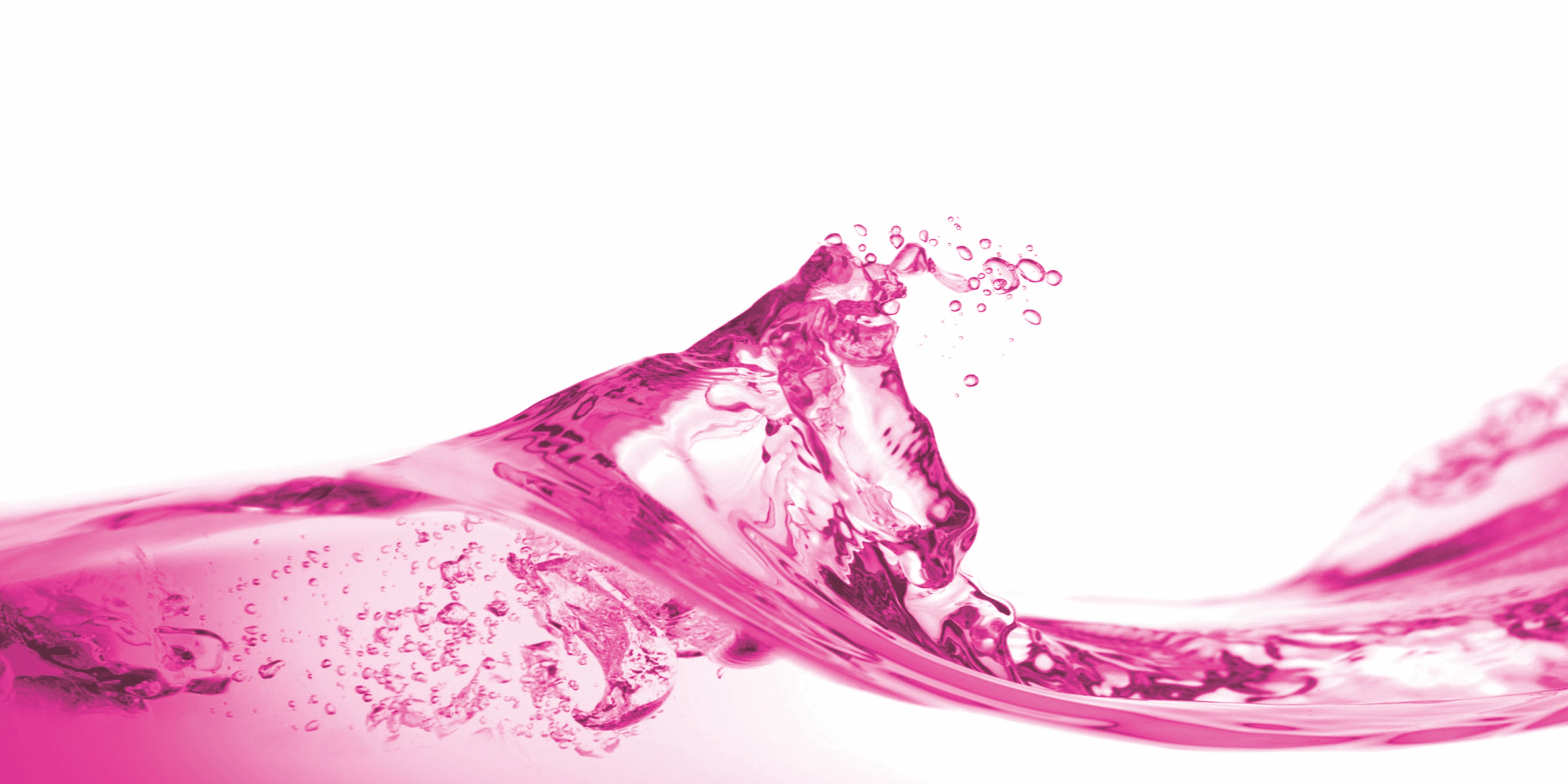 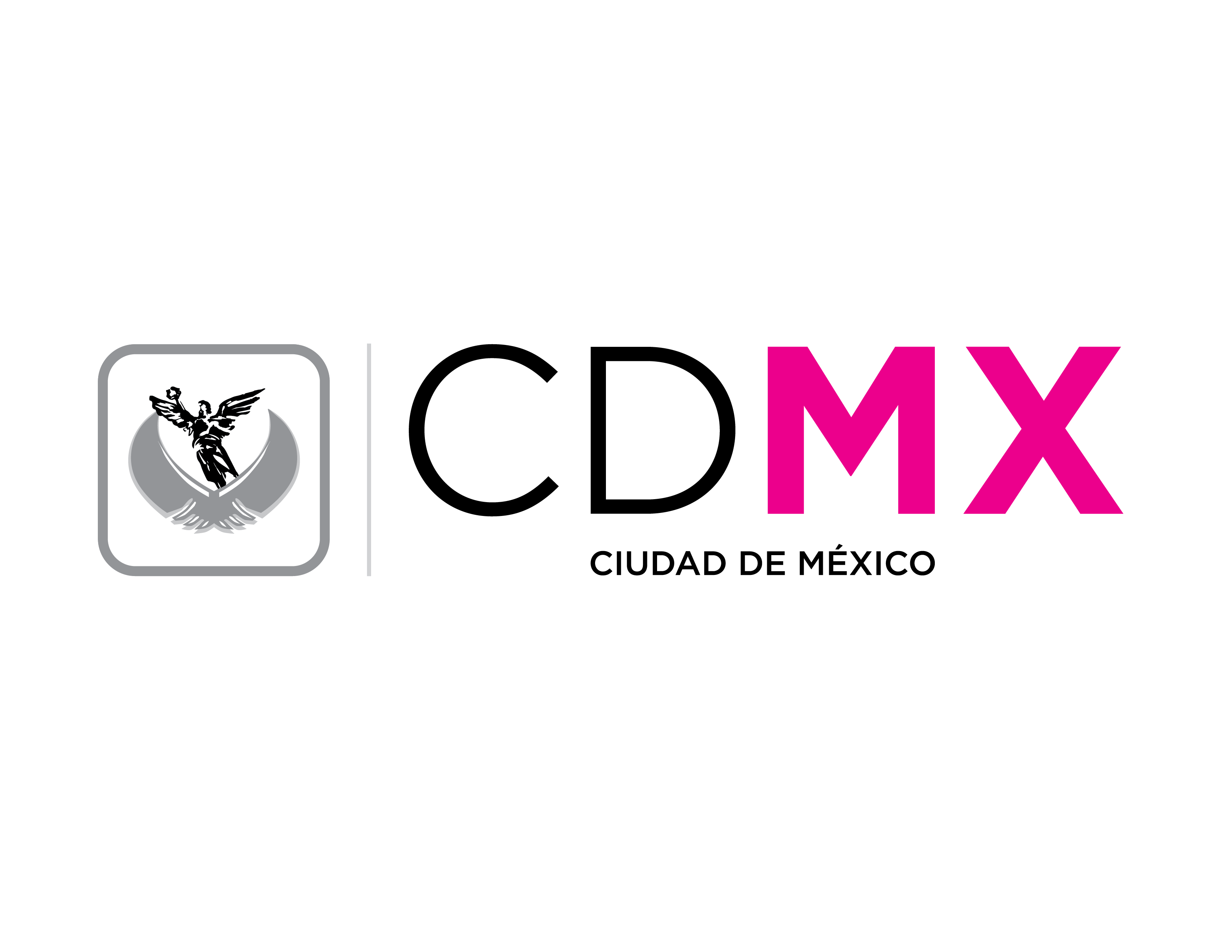 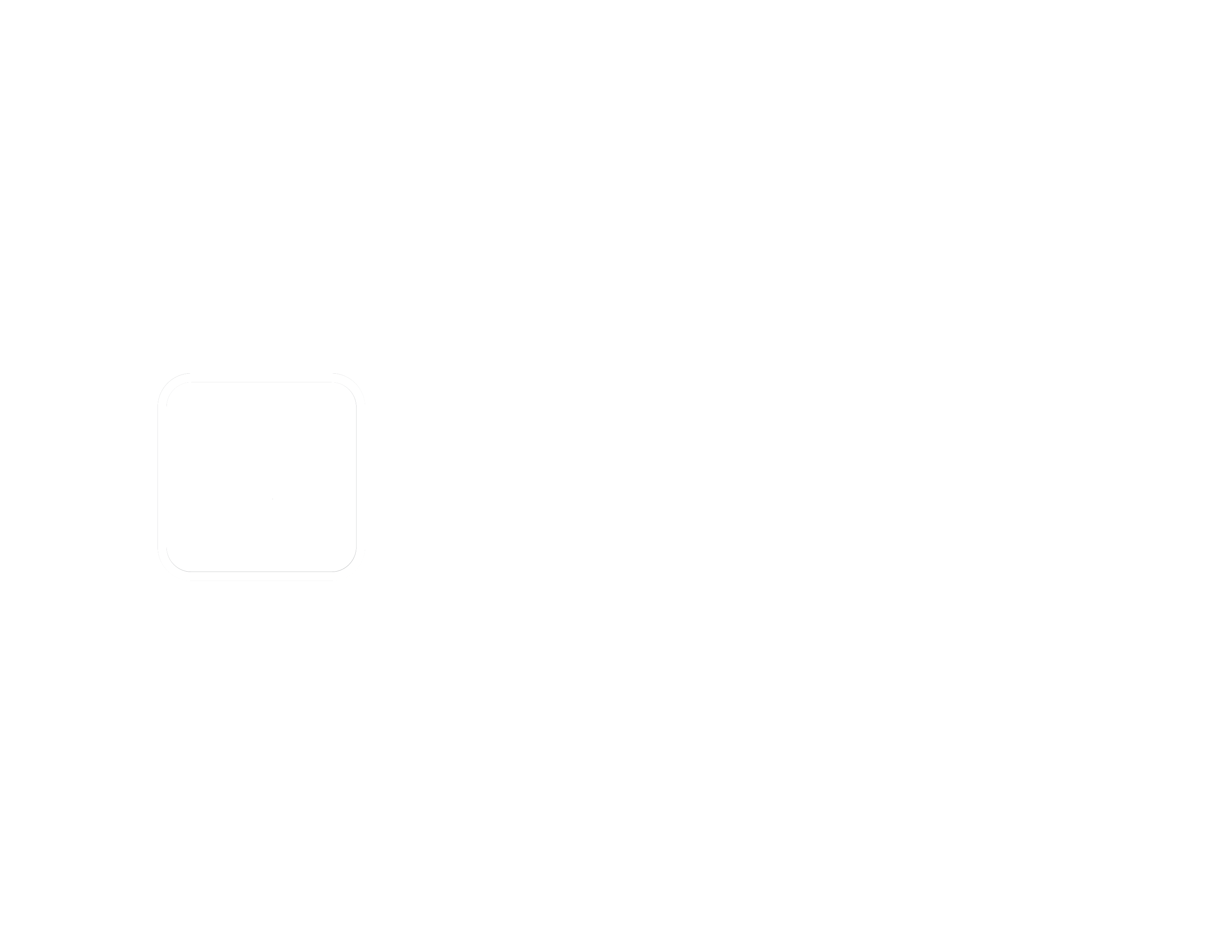 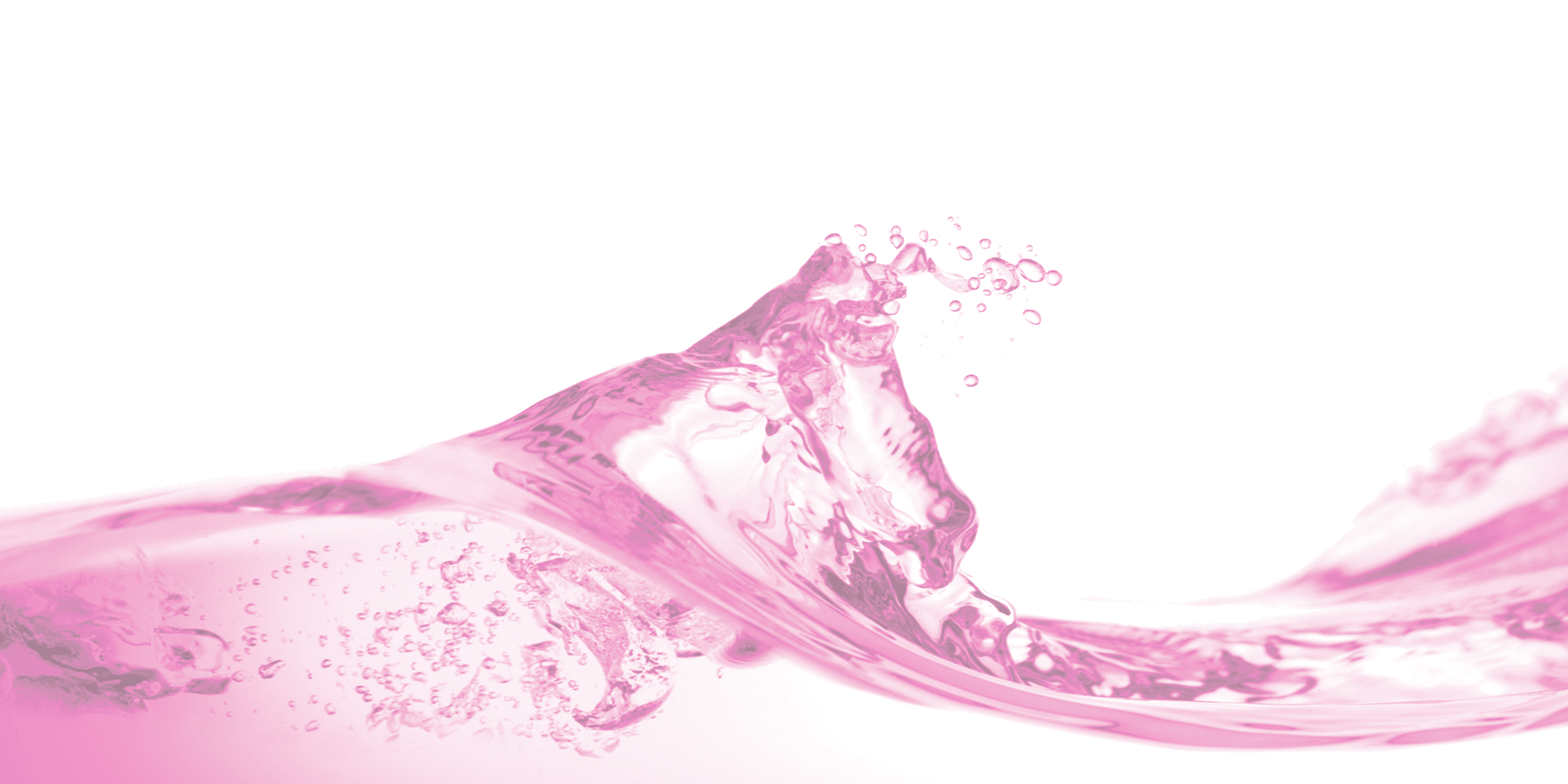